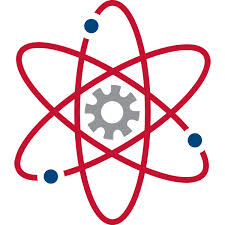 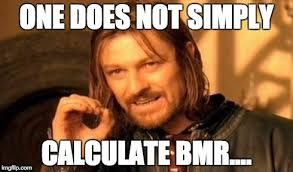 PLTW HBS Full 
Study Guide
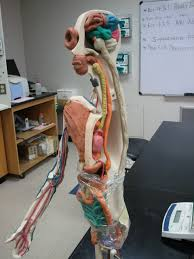 Cole, Jordan, Daniel, 
Sean, Jocelyn, Michael,
 George
,
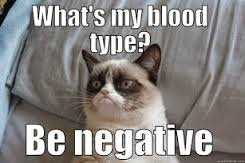 Unit 1 Identity
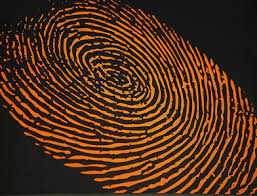 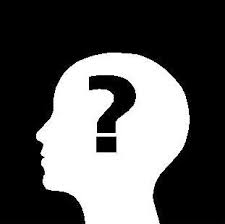 1.1 Human
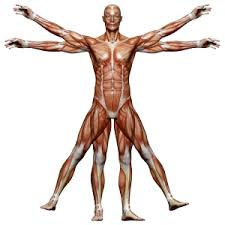 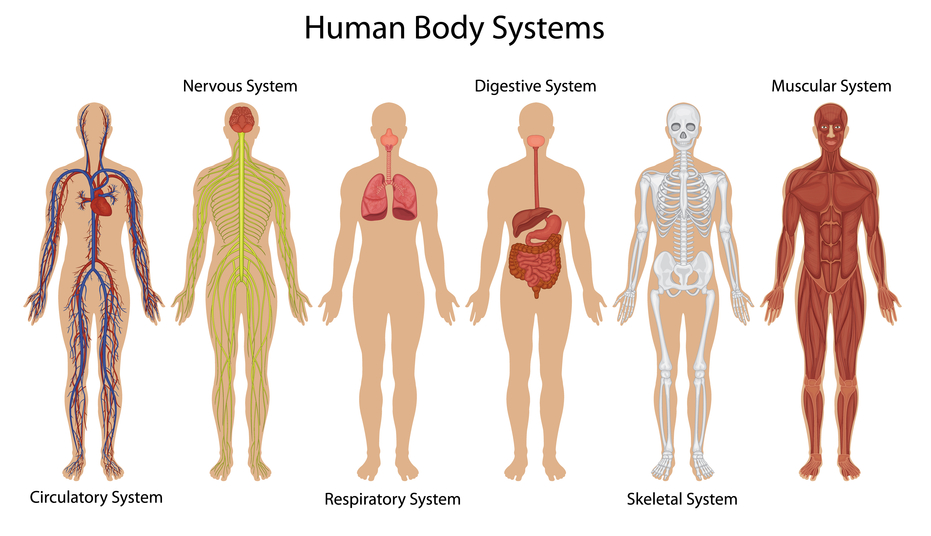 1.1 Essential Questions
In what ways do the parts of a human body system work together to carry out a specific function? 
Cardiovascular system - The veins and arteries carry the blood and the heart pumps it so that every part of the body can get oxygen. (Daniel)
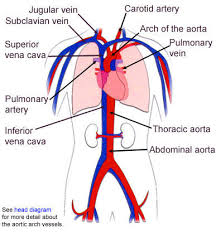 1.1 Essential Questions
2) In what ways do different human body systems work together to complete specific functions?
The cardiovascular system and the respiratory system work together by the lungs giving the heart oxygen to take to the body (Daniel)
1.1 Essential Questions
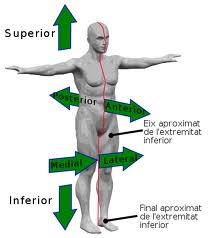 3) How can directional terms and regional terms help describe location in the body?
They tell us the difference between what side of the body and where on the body is being specifically mentioned. Regional terms refer to location in the body. Directional terms refer to relationships to other things.
Ex: The superior vena cava receives blood from the top part of the body whereas the inferior vena cava gets blood from the lower half of the body. (Daniel)
1.1 Essential Questions
4) What features of structure and function are common to all humans? 
The heart is a structure that is common to all humans and its function is to pump the blood around the body. (Daniel)
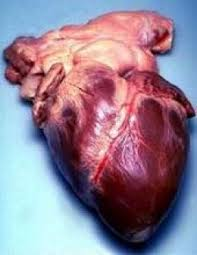 1.2 Tissues
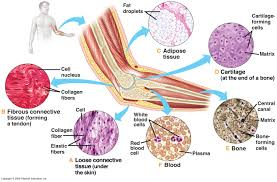 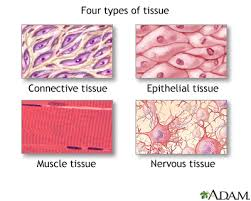 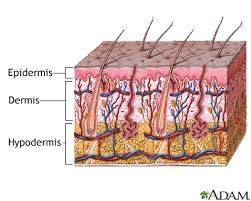 1.2 Essential Questions
What are the main types of tissue in the human body?
The main types of tissue found in the human body are adipose tissue, which is connective tissue inside of fat, connective tissue, which connects things together, and epithelial tissue, which is the protective layer over all organs. (Daniel)
1.2 Essential Questions
2) How does the structure of a type of human tissue relate to its function in the body?
Epithelial tissue is flat and the cells are laying on top of each other to protect things like water from coming into the body through the skin. (Jocelyn)
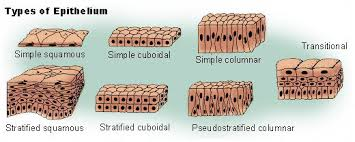 1.2 Essential Questions
3) How does the distribution and structure of different types of tissue in the body contribute to personal identity?
It defines the way your body is, for example if you have a lot of muscle tissue, you would be built to be more athletic. (Daniel)
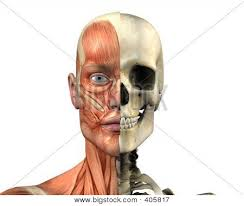 1.2 Essential Questions
4) What are the functions of the human skeletal system?
Produces blood/ immune cells
Supports/ Holds up body
(Daniel)
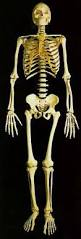 1.2: Essential Questions
5) What are the main bones of the human skeletal system?
humerous				
femur
skull
vertebrae
tibia
sternum
pelvis 
(Daniel)
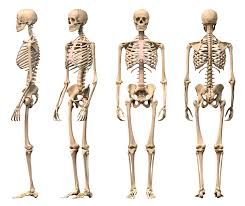 1.2 Essential Questions
6) What is forensic anthropology and how does this field relate to human body systems?
Forensic Anthropology is the examination of bones for law enforcement purposes. And this is related because it takes an in depth look at the skeletal system. (Jocelyn)
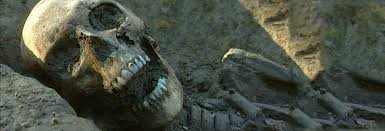 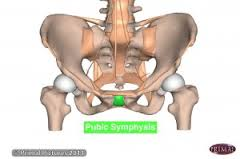 1.2 Essential Questions
7) How can features of bone be used to determine information about a person’s gender, ethnicity, age or stature?
Certain bone shapes are relative to a particular gender/race. For example you could tell the gender of a person based on if they have an occipital protrusion or not. (Daniel)
1.3 Molecules & Cells
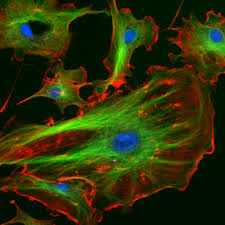 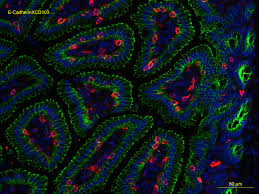 1.3 Essential Questions
What is the structure and function of DNA?
The structure for DNA is a double helix. 
The function of DNA is to hold 
our genes. Our genes are individual 
to us. It says who we are. (Jocelyn)
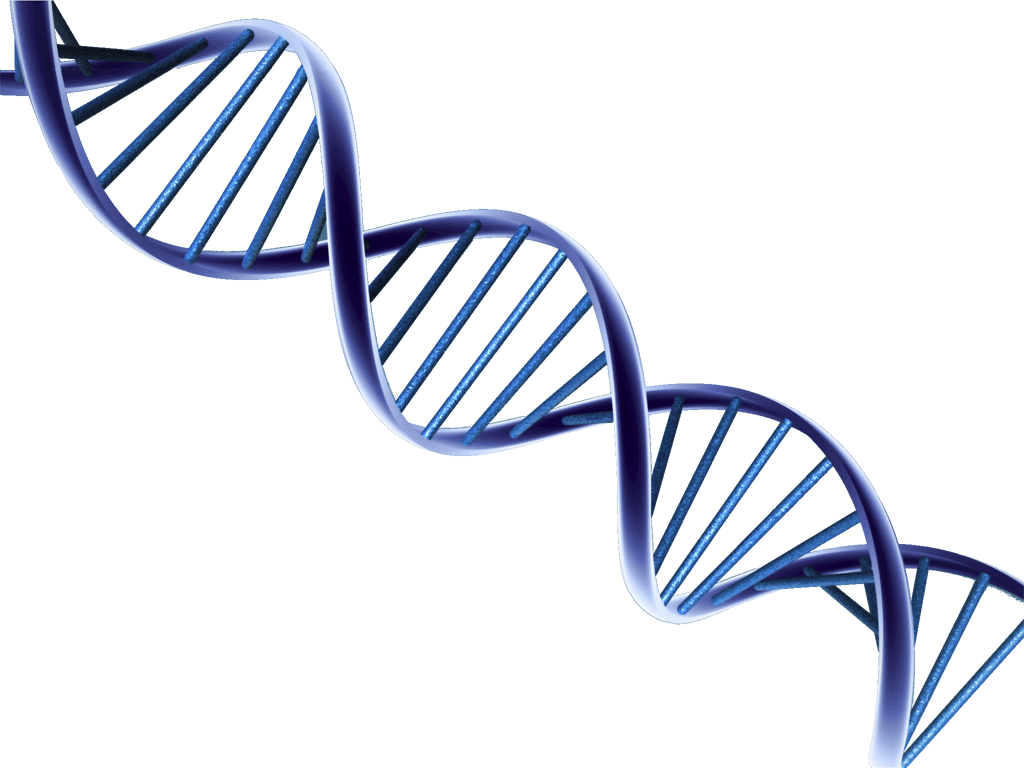 1.3 Essential Questions
2) How does DNA differ from person to person?
DNA makes up our genes, and our genes are the traits we express such as red hair or brown eyes. DNA differs by the order in which the base pairs occur. (Daniel)
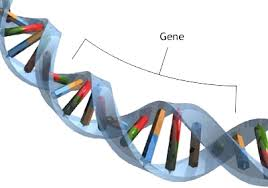 1.3 Essential Questions
3) What role does DNA play in our identity?
DNA plays a huge role in our identity. Because our genes are made up of DNA, our DNA stores every trait we will express throughout our lives. (Daniel)
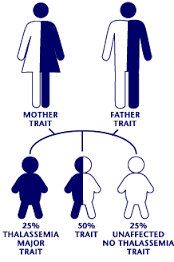 1.3 Essential Questions
4) How can tools of molecular biology be used to compare the DNA of two individuals?
One tool of molecular biology is electrophoresis. In electrophoresis, you are able to digest and compare DNA from multiple individuals. (Jocelyn)
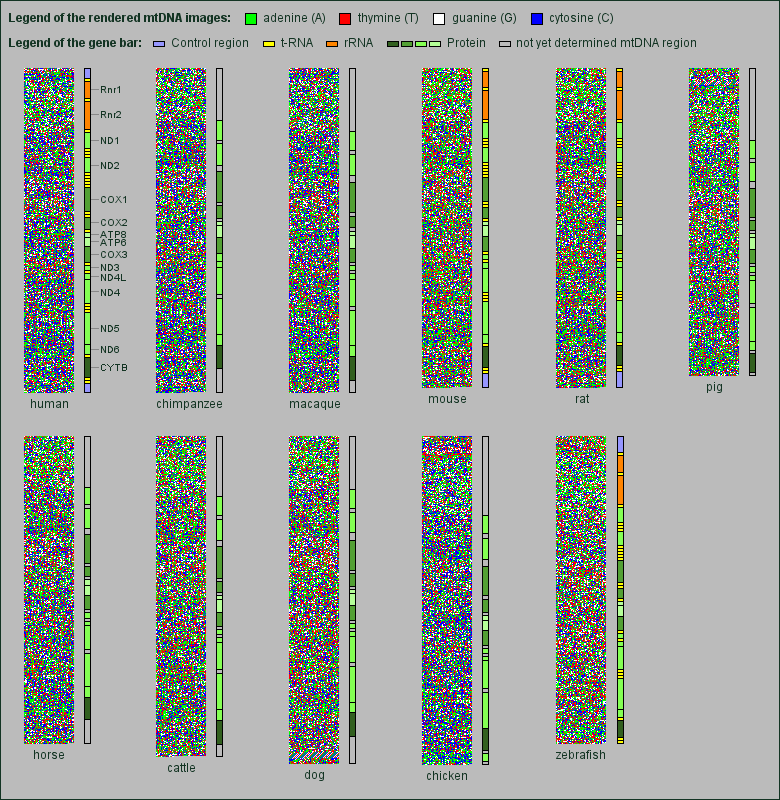 1.3 Essential Questions
5) What are restriction enzymes?
Restriction enzymes cut DNA in a specific location turning them into RFLP’s. (Jocelyn)
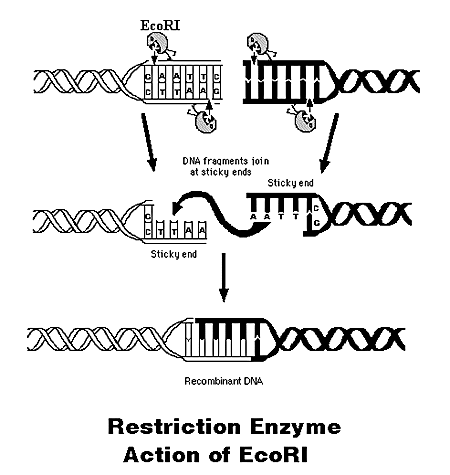 1.3 Essential Questions
6) What are restriction fragment length polymorphisms? 
RFLP’s are strips of DNA that have been cut by restriction enzymes.They are unique to each person. They are what is compared on a gel in electrophoresis. (Jocelyn)
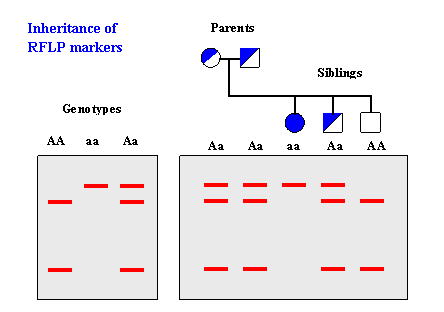 1.3 Essential Questions
7) What is gel electrophoresis and how can the results of this technique be interpreted? 
Gel Electrophoresis is the process of separating and comparing restriction enzymes and RFLP’s. The results can be interpreted by looking at the different wells of DNA and comparing them together. (Jocelyn)
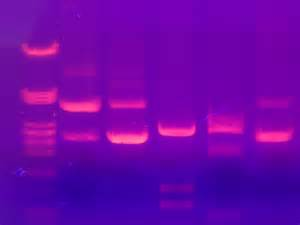 1.3 Essential Questions
8) How can can the field of biometrics be used to verify and protect identity? Daniel

Biometrics include iris scans and fingerprinting, both of which scan to detect attributes specific to the person
Everyone has a unique iris and fingerprint
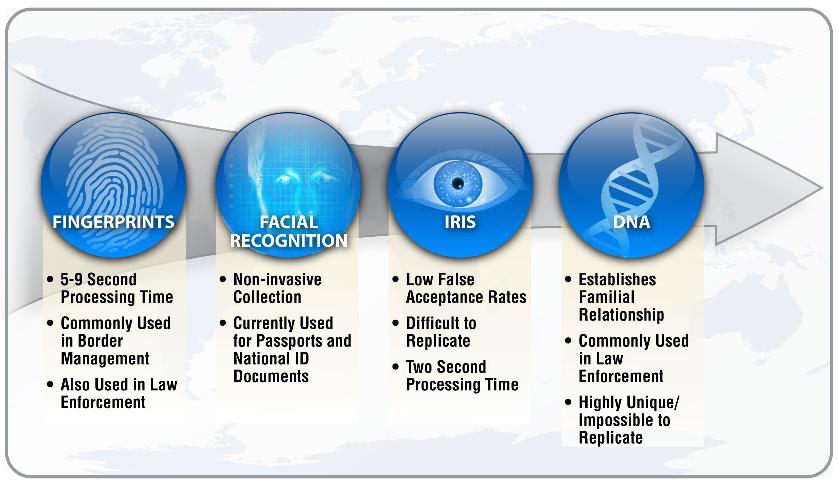 Unit 2 Communication
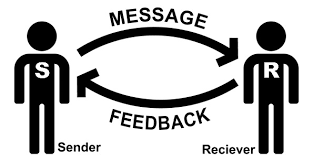 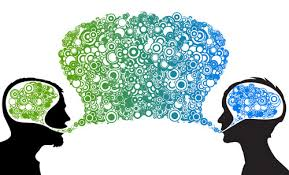 2.1 The Brain
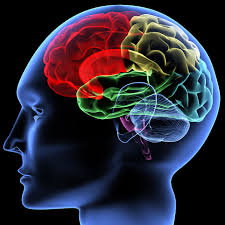 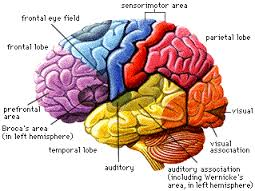 2.1 Essential Questions
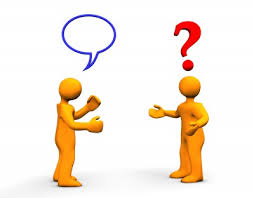 What is communication?
https://dictionary.search.yahoo.com/search;_ylt=A0LEVj.PUl5VBQYArt8PxQt.?p=communication&.sep=&fr=yhs-avg-fh_lsonswC Communication- The exchange of thoughts, messages or information, as by speech, writing, signals, or behavior. In other words, it is the passing of messages from one place to another and it is being understood by the place it is being sent. (Jocelyn)
2.1 Essential Questions
2) What are ways communication occurs in machines and in the human body?
Communication occurs in a machine when one machine’s process is finished, it tells the next one to start its job, like in a factory. In The human body, communication happens when your knee is hit and a signal is sent to make it have a reflex. (Jocelyn)
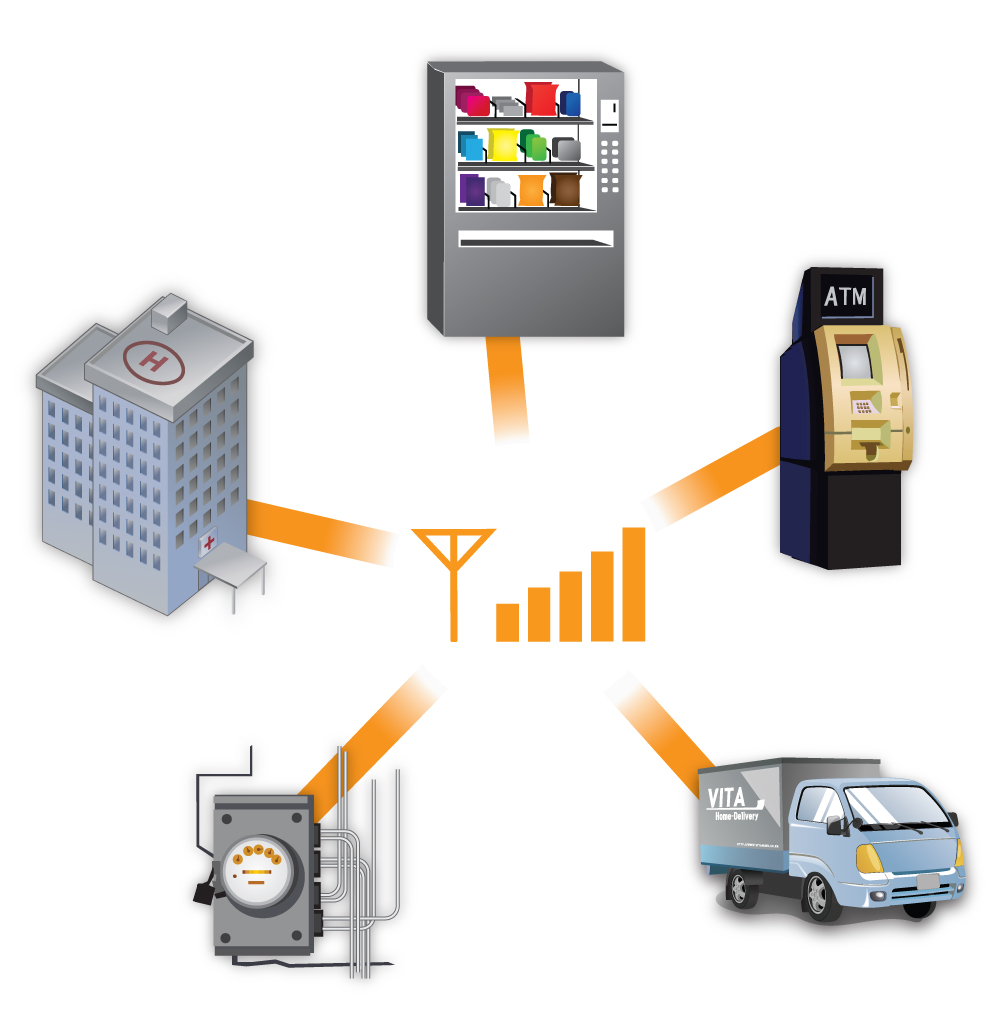 2.1 Essential Questions
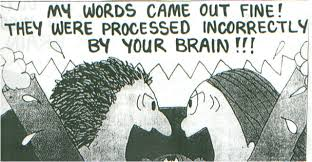 3) What are consequences of miscommunication in the body?
Consequences of miscommunication can lead to disease and physical disorders. For instance, we may have a lack of balance, involuntary movements or mental illnesses. (Jocelyn)
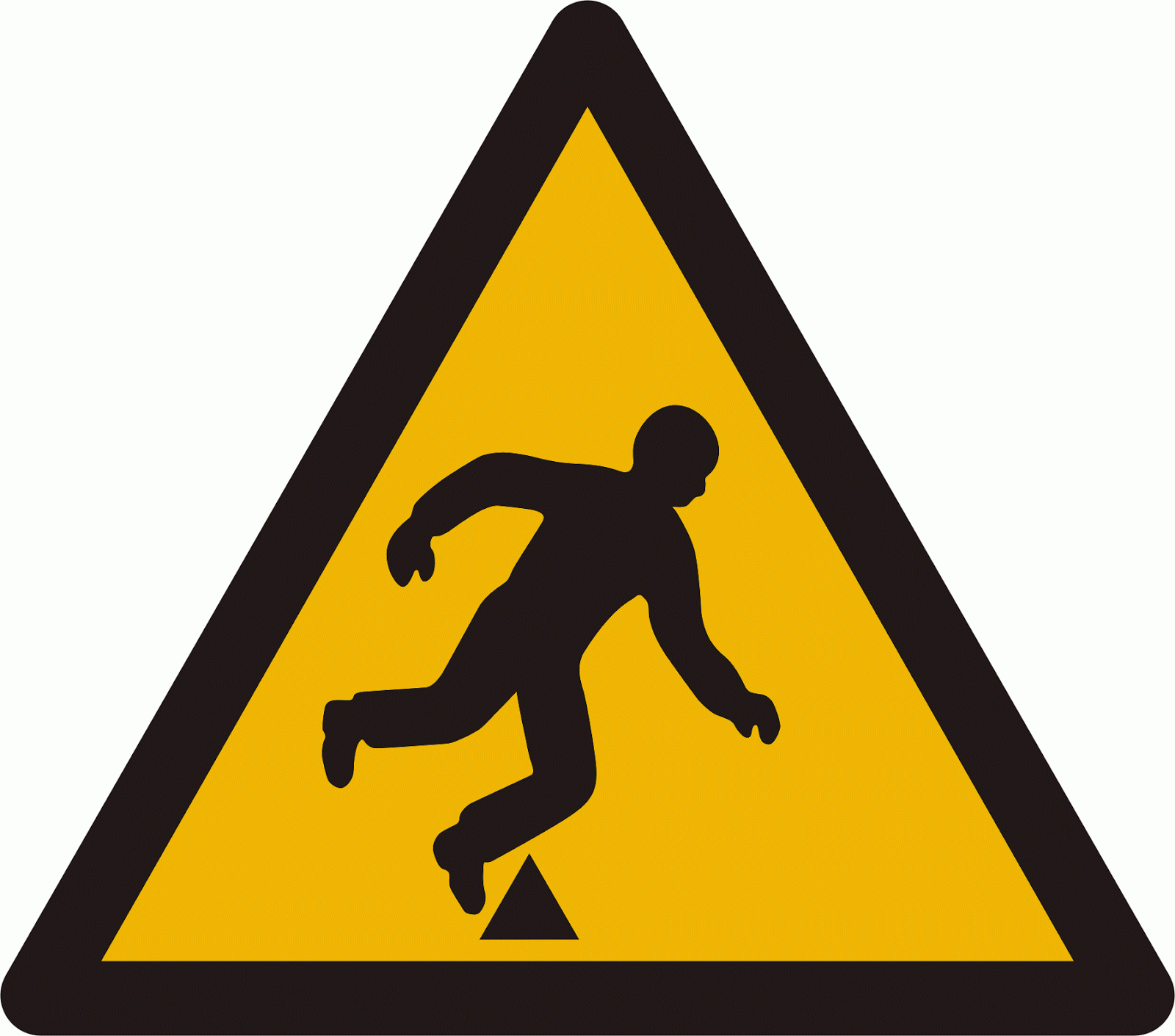 2.1 Essential Questions
4) How do the central nervous system and the peripheral nervous system work together to control the body?
Information from the lower body is picked up by the PNS. Then it is passed through the spinal cord. There, the CNS picks it up and takes it to the brain. For movement, it is the opposite. The action is sent through the CNS to the brain stem, down the spinal cord and into the PNS where the action will be carried out.(Jocelyn)
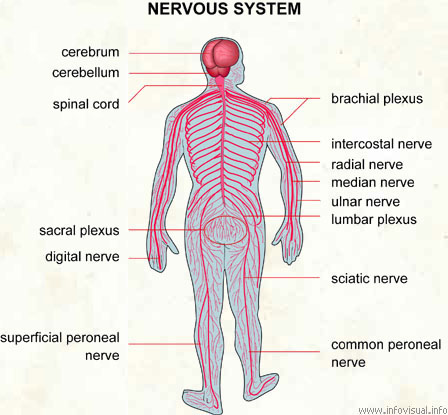 2.1 Essential Questions
5) What are the functions of the main regions of the brain?
Old brain- vital functions
Limbic system- emotions
Frontal lobe- speech, voluntary movement
Parietal lobe- processes sensory information
Temporal lobe- processes speech
Occipital lobe- sight and visual memory
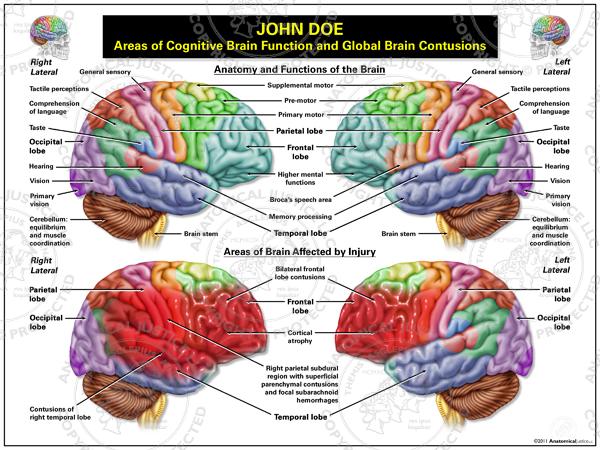 2.1 Essential Questions
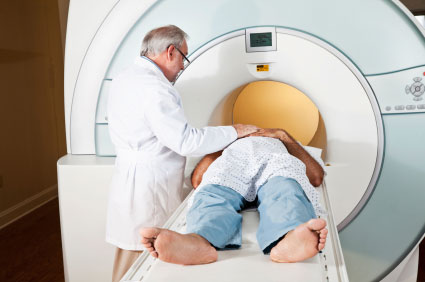 6) How do scientists determine which areas of the brain are associated with the specific actions, emotions or functions?
Phrenology- study of the mind. Used bumps on the skull to distinguish personality traits. 
Now we use MRI which shows us which part of the brain is active during activities. (Jocelyn)
2.2 Electrical
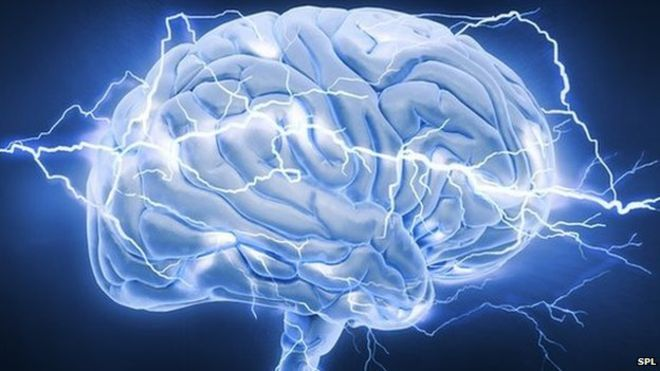 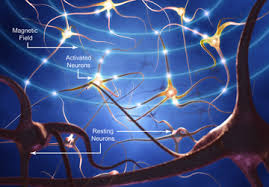 2.2 Essential Questions
How does communication happen within the body?
Communication happens chemically and electrically. The electrical part is done through neurons in the nervous system. They send signals through electricity. Chemical signals are through the endocrine system through hormones. (Jocelyn)
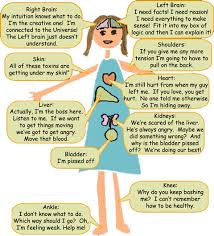 2.2 Essential Questions
2) What is the basic structure and function of a neuron?
Dendrite- branches at the end, picks up signal
Axon- what the signal travels through once its through the dendrite
Myelin sheath- insulates the axon
Synapse- Where two neurons connect
Nodes of ranvier- Allows nutrients to enter 
and waste to exit.
(Jocelyn)
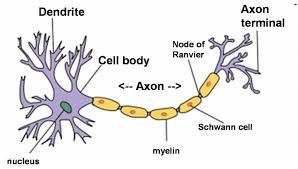 2.2 Essential Questions
3) How do the different types of neurons work together to send and receive signals?
A sensory neuron picks up the signal. Interneurons connect motor and sensory neurons together. Motor neurons receive signal from the CNS and causes movement to occur. (Jocelyn)
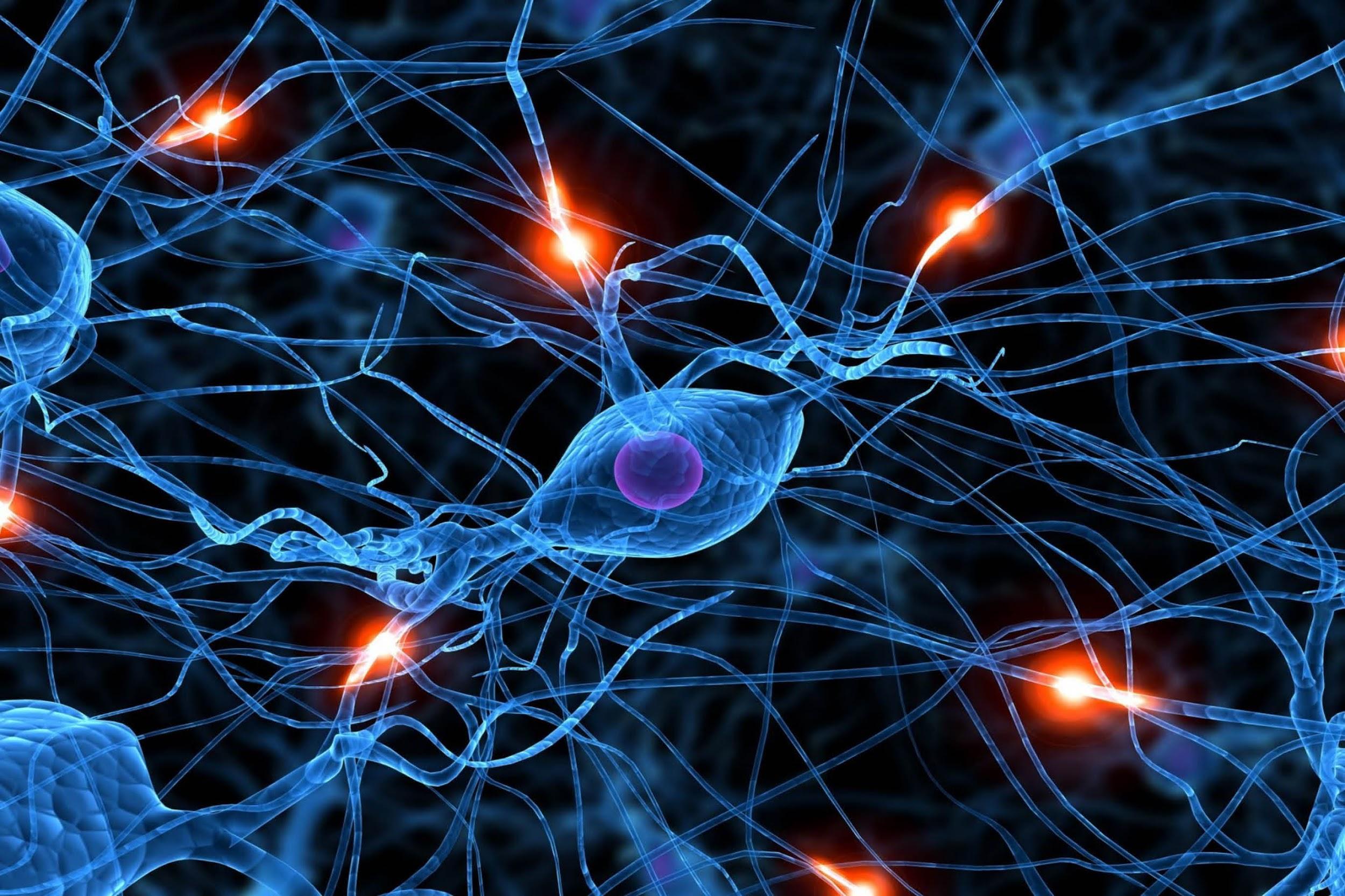 2.2 Essential Questions
4) How are electrical impulses created in the human body?
Potassium and salt pumps keep the outside of the neuron positive and the inside negative by pumping positive ions outside. When and action potential happens, there is a sudden change in charge and the signal is sent down the axon. (Jocelyn)
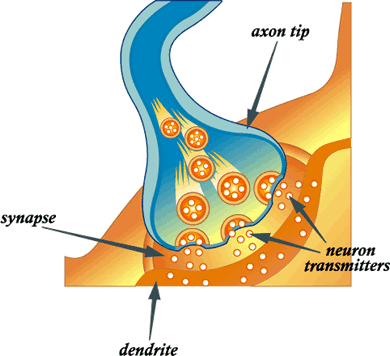 2.2 Essential Questions
5) How do neurons convey information using both electrical and chemical signals?
Electrical- action potentials within the neurons.
Chemical- When neurotransmitters send signals between neurons.
(Jocelyn)
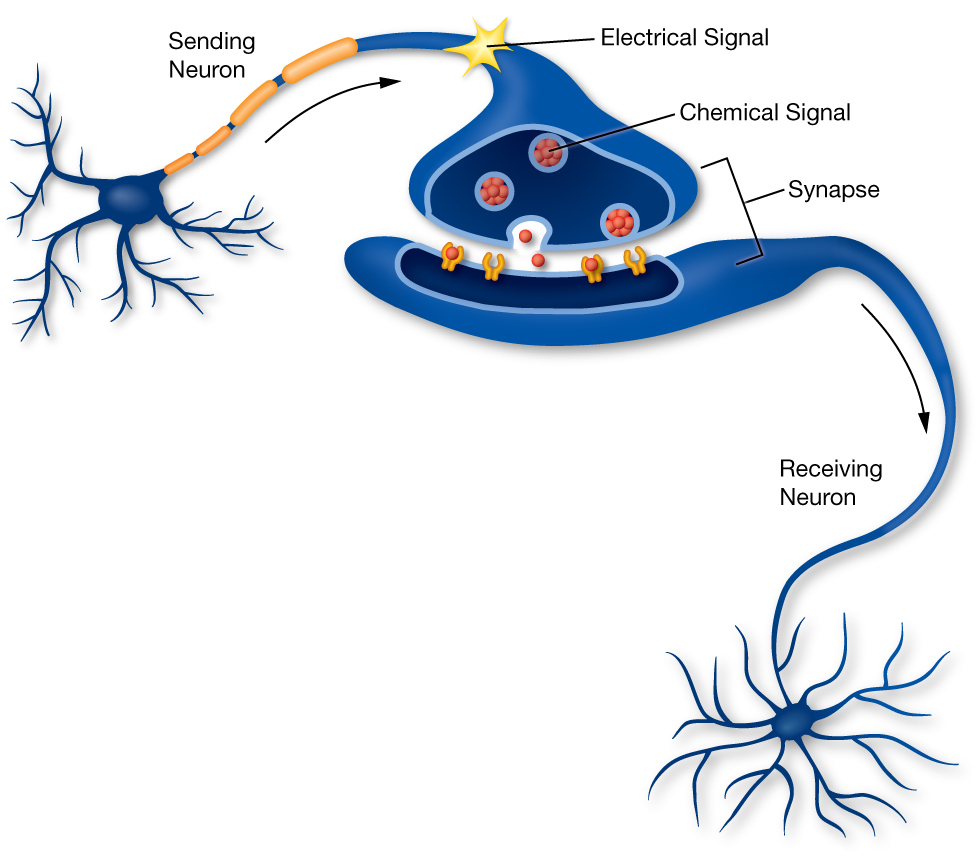 2.2 Essential Questions
6) What factors impact our ability to react to a stimulus?

Injuries can hinder the process
 of sending/receiving signals
Certain stimuli can cause our 
reflexes to kick in decreasing
 response time
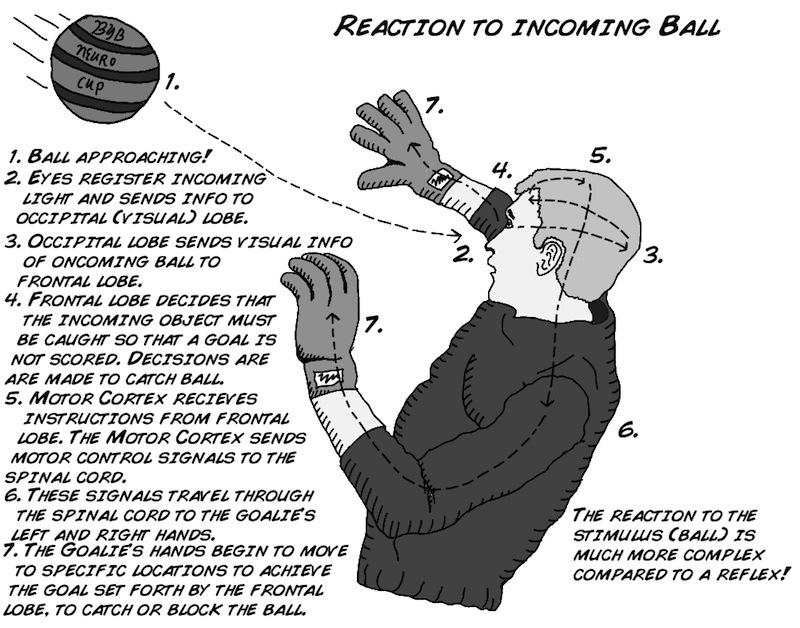 (michael)
2.2 Essential Questions
7) How and why does the reaction time differ in reflex and voluntary actions?
Reflex signals only travel to the spinal cord and then to the site of movement. 
Voluntary actions have to travel to our brain to be processed first. This causes the reaction time to be slower.
(Jocelyn)
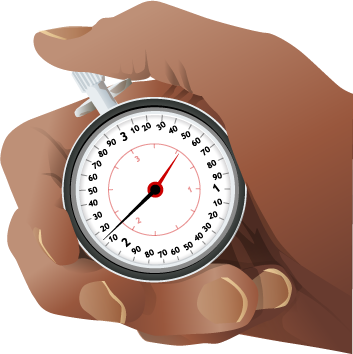 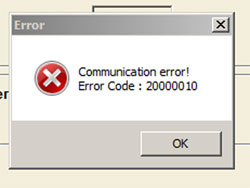 2.2 Essential Questions
8) How do errors in communication impact homeostasis in the human body?
Errors in communication like in Parkinson’s causes dopamine to die. This causes the signal between two brain sections to not travel smoothly. This causes the sharp and uncontrolled movements in this disease. (Jocelyn)
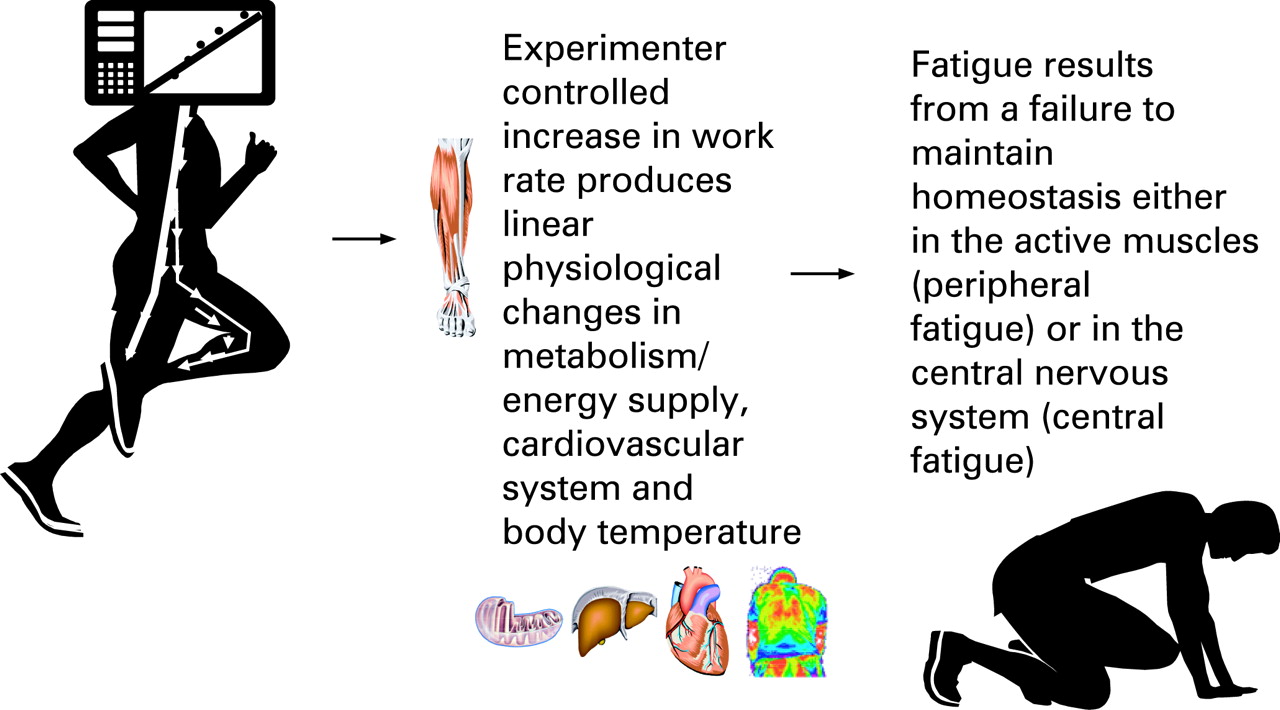 2.2 Essential Questions
9) How can biomedical professionals help treat, cure and improve the quality of life those suffering from nervous system disorders?
A doctor who treats patients with nervous system disorders are Neurologists. They rely on Pharmacists to supply medication that they give patients to help correct the disorder. (Jocelyn)
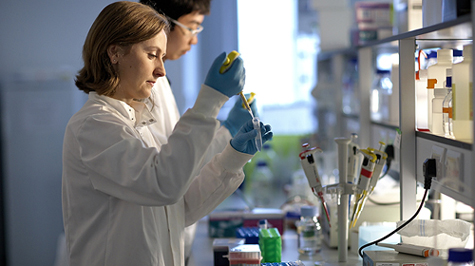 2.3 Chemical (michael)
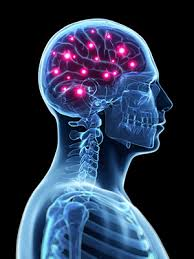 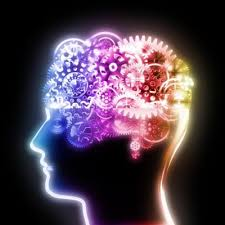 2.3 Essential Questions
What is a hormone?
Daniel
A substance that regulates the body
 after being transported to specific tissues

Secreted by specific organs and for 
specific purposes
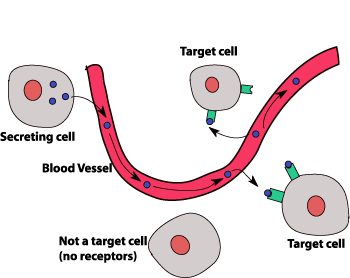 2.3 Essential Questions
2) How do hormones interact with target cells?
Daniel
Hormones bind to specific receptors on target cell
The chemical message is transformed into cell response
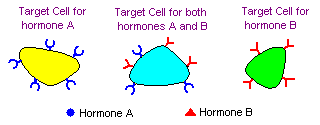 2.3 Essential Questions
3) What are examples of endocrine glands and exocrine glands in the human body? Daniel

Exocrine: Salivary Glands, Sweat Glands, Tear Glands
Endocrine: Pituitary gland, Thyroid, Testicles
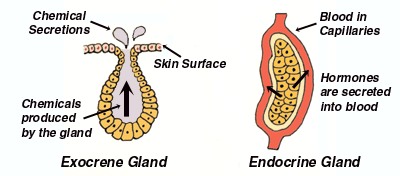 2.3 Essential Questions
4) How do feedback loops help regulate the action of hormones? Daniel

Feedback loops recognize when a change in the body is needed
Change is initiated through secretion of hormones to cause change (ex. raise or lower body temperature)
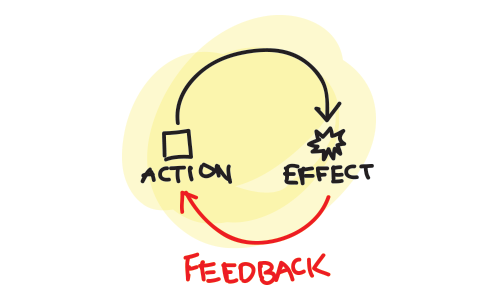 2.3 Essential Questions
5) How can too little or too much of a hormone lead to disease? Michael

If there is not enough of a hormone, the job is not 
completed. In the case of lack of insulin this can lead 
to Type 1 diabetes

Too much of the growth hormone can cause 
children to grow in excessive amounts, leading to problems
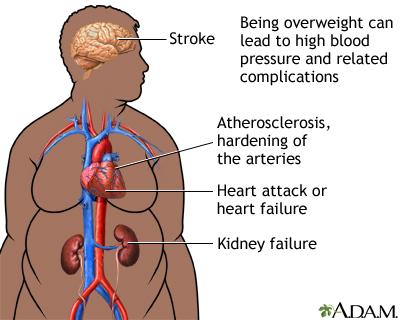 2.4 The Eyes
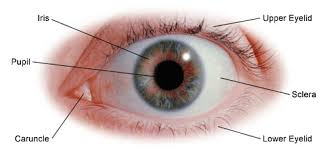 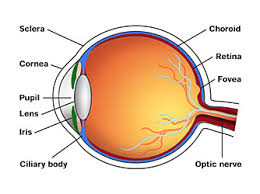 2.4 Essential Questions
How do humans communicate with the world around them?
Humans communicate with the world around them by their senses, especially sight. (Jocelyn)
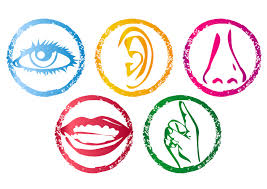 2.4 Essential Questions
2) How does the power of sight allow humans to communicate with the outside world?
Sight allows humans to see what is going on around us. We can see if an object is about to touch us, we can see where other people are and what they are doing. the eyes, however, do not process this alone. The brain also plays a big role in interpreting what we are seeing. (Jocelyn)
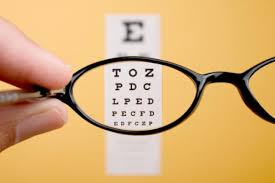 2.4 Essential Questions
3) How is light focused by the eye?
Light is focused in the eye when it goes through the lense and bounces off of the retina until it finds the blind spot which is the optic nerve. When the light goes through the lense, it is bent or redirected to hit the retina. (Jocelyn)
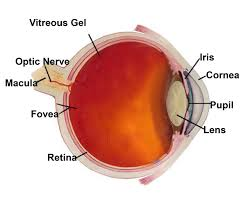 2.4 Essential Questions
4) How do the eye and the brain work together to process what we see?
When the image is hit on the optic nerve, the nerve sends signals to the brain to flip the image and process it. Your eyes are not what make you understand what you see, your brain does. (Jocelyn)
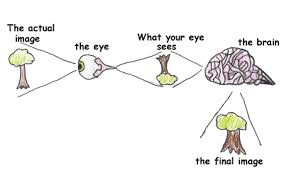 2.4 Essential Questions
5) How does what we see impact other human body systems?
Depending on what we see, the 
nervous or endocrine system could
 signal for certain actions to take 
place.
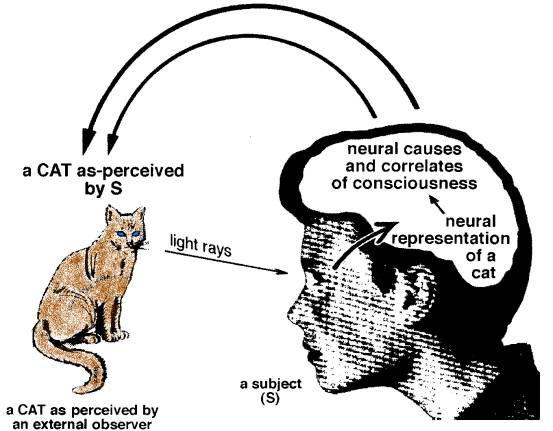 (michael)
2.4 Essential Questions
6) What is visual perception?

Visual perception is the ability to interpret and take in one’s surroundings by processing light information taken in by the eye
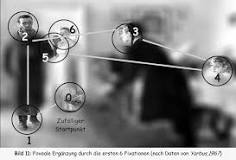 (michael)
2.4 Essential Questions
7) What does it mean to have 20/20 vision? George
To have 20/20 vision means that to see an image or words clearly you have to be 20 feet away. This is the ‘normal’ vision.
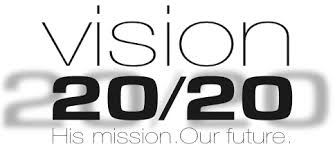 2.4 Essential Questions
8) How can corrective lenses be used to refocus light and resolve myopia and hyperopia?
The lenses can reflect light 
so it appears either in front 
of or behind the retina so it 
can be properly processed
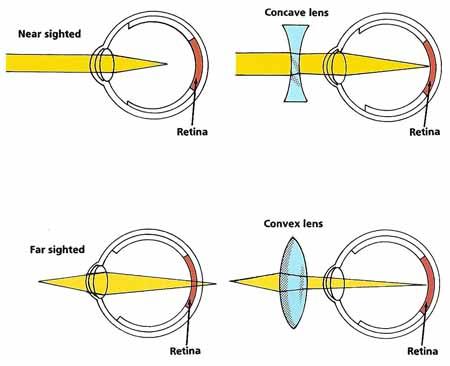 (michael)
2.4 Essential Questions
9) How does the eye perceive depth, color, and optical illusions?
Each eye takes in the light that is reflected into it, and the information is then taken to the brain to be processed
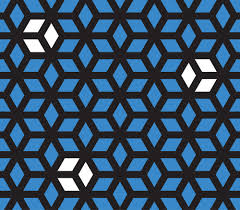 (michael)
2.4 Essential Questions
10) How does an error in the structure or function of the eye relate to disease or dysfunction?
If the eye is too long/short this can cause myopia or hyperopia to occur
Faulty cones/rods can cause color blindness
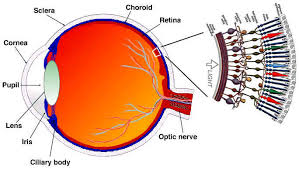 (michael)
2.4 Essential Questions
11) How is life impacted by a vision disorder?

Vision disorders commonly just require glasses to be fixed which is only a minor inconvenience
Blindness can cause for a
change of lifestyle
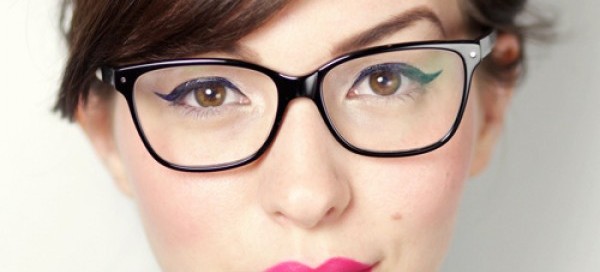 (michael)
2.4 Essential Questions
12) What are the tests and procedures in a routine exam?

Eye Dilation
Slit Lamp Exam
Vision Screening
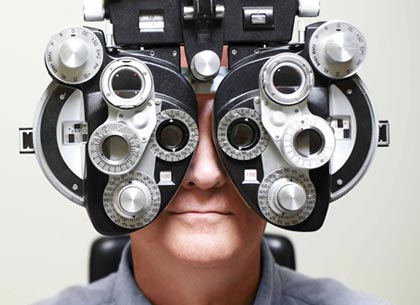 (michael)
Unit 3: Power
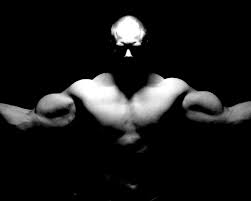 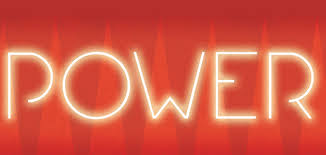 3.1 Introduction to Power
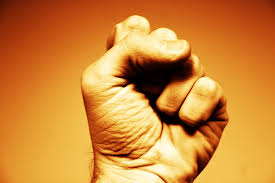 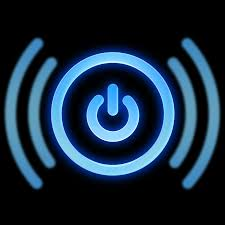 3.1 Essential Questions
What are the resources the human body needs to survive?
Food, water, and oxygen are what you need for survival. (Jocelyn)
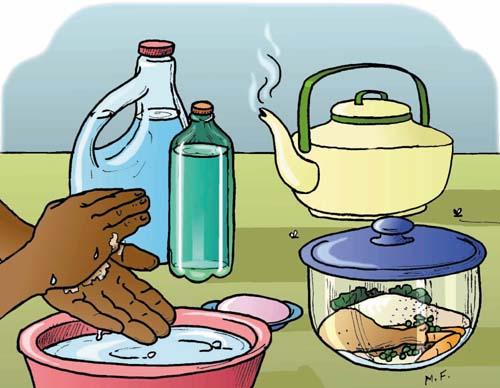 3.1 Essential Questions
2) What role does food play in the human body?
In the human body food produces energy. (Jocelyn)
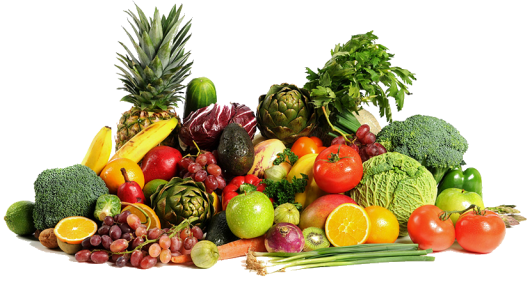 3.1 Essential Questions
3) What role does water play in the human body?
In the human body water breaks down food and carries materials essential to the body. (Jocelyn)
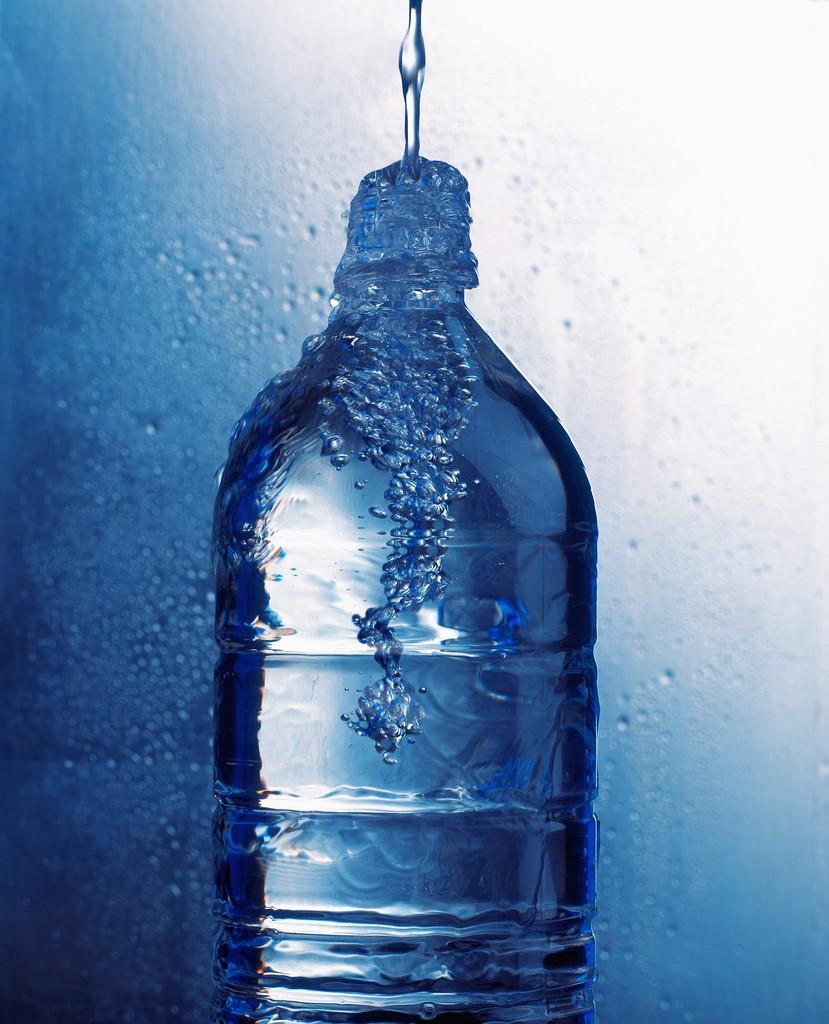 3.1 Essential Questions
4) What role does oxygen play in the human body?
In the human body oxygen breaks down glucose. (Jocelyn)
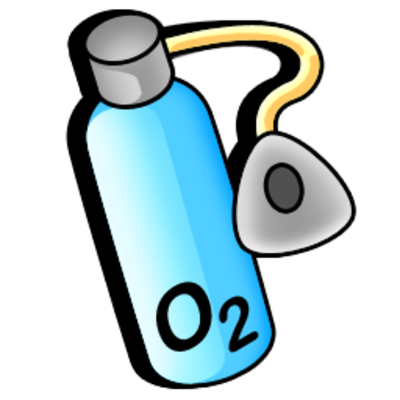 3.1 Essential Questions
5) What human body systems work to create, process or distribute the body’s main power source?
The cardiovascular system delivers everything you need for your body from food, water, and oxygen. (Jocelyn)
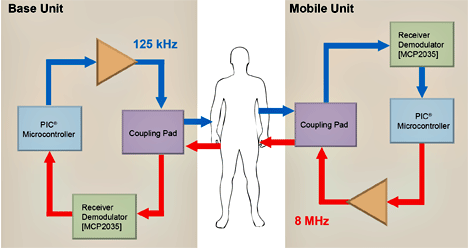 3.1 Essential Questions
6) How do personal factors and environmental factors impact the body’s ability to survive with air, food or water?
Food is affected when you live in a climate not suitable for growing crops, you have less access to it.
Water is affected when the climate is hotter because supply is lower.
Oxygen is affected at high altitudes. (Jocelyn)
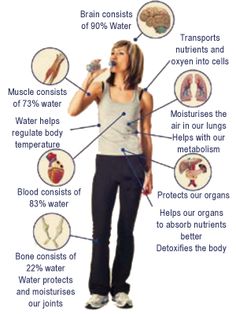 3.2: Food
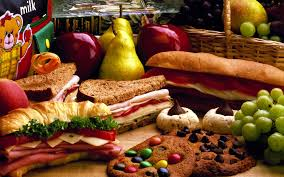 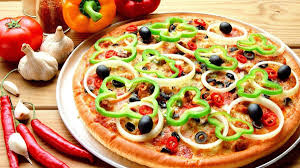 3.2 Essential Questions
What are the functions of the digestive system?
Digestive system- takes in and breaks down food and water for energy and to absorb nutrients. The process of breaking down molecules is catabolism. (Jocelyn)
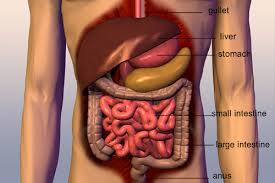 3.2 Essential Questions
2) How does the structure of each organ in the digestive system relate to its function?
Teeth are made to tear food apart into small bits so the can be broken down.
The esophagus has a lot of muscles so it can push the food down into the stomach.
Stomach is a sac used to break down food. It is ½ of the digestive tract, so it can hold a lot of food for the time it needs to break down.
The liver makes bile and the gall bladder stores it. Bile helps break down fats.
The pancreas secretes enzymes into the small intestine to further break down food. 
The small intestine has little villi to absorb nutrients.
The large intestine reabsorbs water and makes feces. 
(Jocelyn)
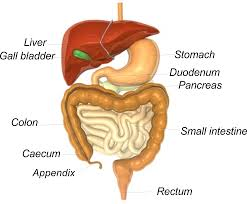 3.2 Essential Questions
3) How does the digestive system assist in maintaining the water balance in the body?
The digestive system reabsorbs the water that the body needs to survive through the large intestine. (Jocelyn)
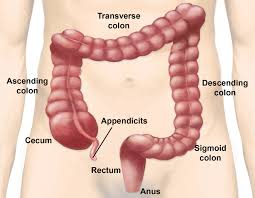 3.2 Essential Questions
4) How do enzymes assist the process of digestion?
Enzymes break down foods. Certain enzymes break down certain components of the food. (Jocelyn)
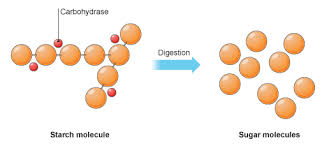 3.2 Essential Questions
5) How do factors such as temperature, pH and concentration of enzymes or substrate affect the rate of enzyme-catalyzed reactions?
Enzymes tend to work better when they are in a certain range of temperature and pH. The higher the enzymes to substrate ratio, the more effective the enzymes is. (Jocelyn)
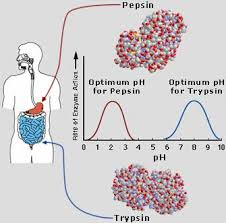 3.2 Essential Questions
6) What are BMI and BMR?
BMI- (Body Mass Index) Uses the ratio of weight and height to determine a healthy weight.
BMR- (Basal Metabolic Rate) metabolism while at rest, it is combined with a person’s activity level to put together a healthy calorie intake. (Jocelyn)
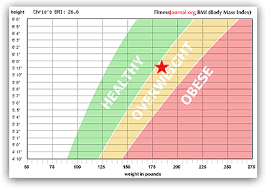 3.2 Essential Questions
7) How can BMI and BMR help assess healthy diet and weight?
BMI tells you what your weight should be. BMR tells you what you need to eat/do in order to reach that weight. (Jocelyn)
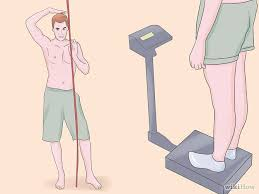 3.2 Essential Questions
8) What are the health risks associated with being overweight or underweight?
Underweight- anemia, loss of period in women, osteoporosis, and more vulnerable for infection/disease. 
Overweight- depression, type 2 diabetes, asthma, more likely for heart attack and stroke. 
(Jocelyn)
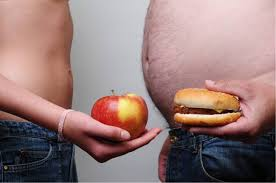 3.2 Essential Questions
9) What body systems are affected when a person is overweight or underweight?
Underweight- Cardiovascular, immune, skeletal, and reproductive.
Overweight- Immune, endocrine, respiratory, and cardiovascular. 
(Jocelyn)
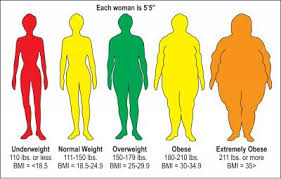 3.2 Essential Questions
10) What is ATP?
Adenosine triphosphate- Energy molecules used to build up tissues. (Jocelyn)
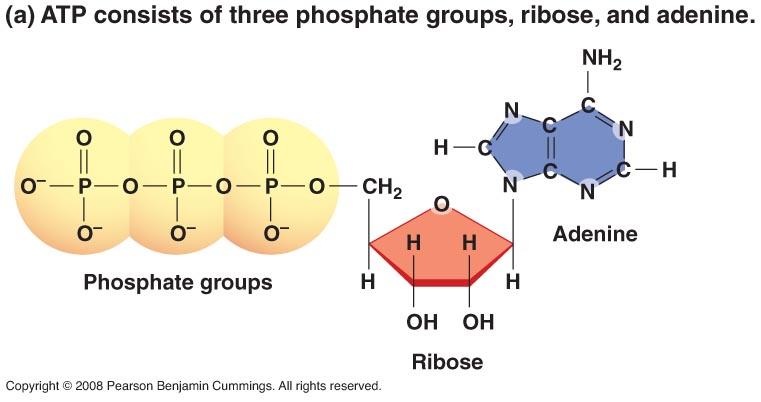 3.2 Essential Questions
11) How is energy released from ATP and used to do work in the body?
ATP breaks off a phosphate, turning it into ADP (adenosine diphosphate). When the bond breaks, it releases energy. (Jocelyn)
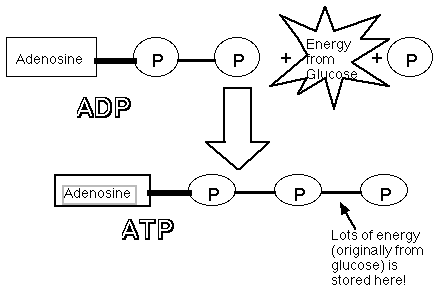 3.2 Essential Questions
12) How does the air you breathe and the food you eat relate directly to the production of energy in the form of ATP? 
The Oxygen that you bring in from the air is one of the major components in C6H12O6, and food makes up the other elements of this compound. (Cole)
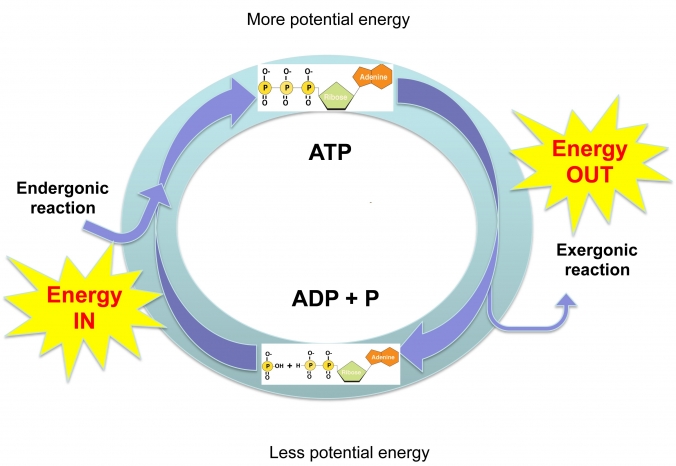 3.3 Oxygen
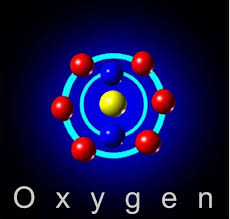 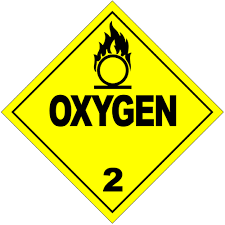 3.3 Essential Questions
Why do we need oxygen?
Oxygen is needed to break down glucose in the body as well as a way for us to breathe. (Jordan)
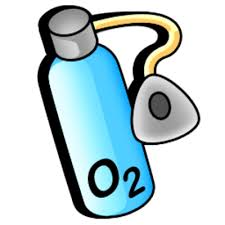 3.3 Essential Questions
2)How do we breathe?

We inhale which brings oxygen through our trachea travels through our lungs to the alveoli. (Jordan)
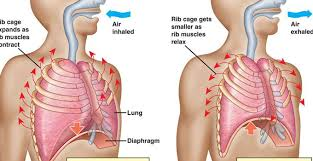 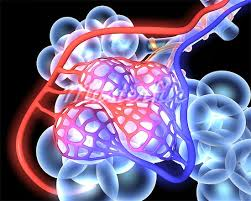 3.3 Essential Questions
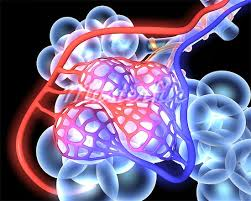 3)How does the oxygen we inhale get to all of our cells?
Blood vessels that cover alveoli in our lungs receive the oxygen which gets into our cells and travels throughout the body.Bronchi connect to bronchioles which carries oxygen deep into the lungs.  (Jordan)
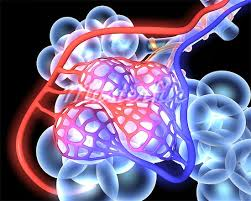 3.3 Essential Questions
4)How do muscles assist in the movement of air in and out of the respiratory system?
The diaphragm is a muscle located below the lungs that when it that muscle expands the lungs deflate and inflate.The thoracic cavity is above the diaphragm while the abdominal cavity is below it. Also the intercostal muscle allows for expansion of the ribs.  (Jordan)
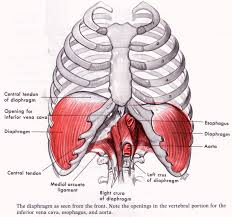 3.3 Essential Questions
5)What changes in the respiratory system contribute to asthma?
Bronchoconstriction occurs around the air tubes in the lungs which causing the wheezing associated with asthma. (Jordan)
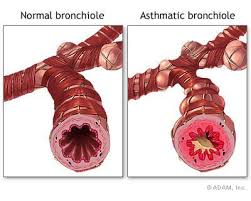 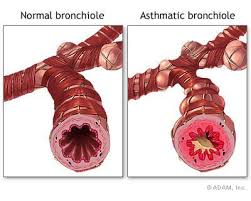 3.3 Essential Questions
6)Why is it valuable to measure lung capacity?

Measuring lung capacity can tell how healthy someone’s lungs are and whether they could have asthma or not. Spirometers are used to measure this. Lung capacity is measured in things such as tidal volume, vital capacity, minute volume, and residual volume.   (Jordan)
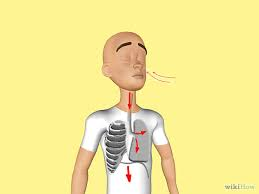 3.3 Essential Questions
7)Why might some people be more efficient at capturing oxygen than others?
Some people could be in better shape and may not do activities that could damage the alveoli in your lungs such as smoking. (Jordan)
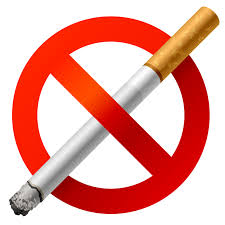 3.3 Essential Questions
8)What are examples of diseases or medical conditions that would affect breathing or lung capacity?
asthma
bronchitis
upper respiratory infection
pneumonia (Jordan)
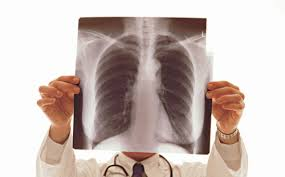 3.3 Essential Questions
9)How does a doctor decide which drug to prescribe a patient?
The doctor uses the patient's symptoms, medical history, and family history as a way to prescribe medicines. (Jordan)
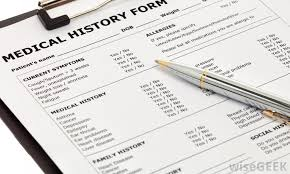 3.3 Essential Questions
11) What are the components of an effective resume? Jordan
The components of an effective resume is proof of expertise, an engaging summary, relevant experience, and education highlights.
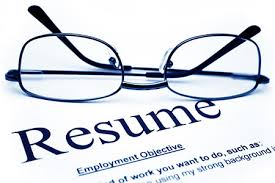 3.3 Essential Questions
10)How does a respiratory therapist assist patients with ventilation and utilization of oxygen?
Respiratory therapists show patients how to properly use inhalers when they are  needed. (Jordan)
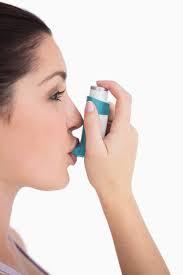 3.4 Water
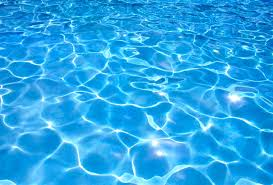 3.4 Essential Questions
What are the functions of the urinary system?
The urinary system removes waste from the body and remove waste from the blood in the body
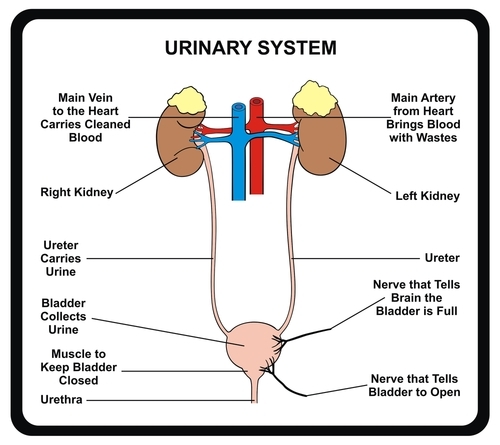 (michael)
3.4 Essential Questions
2) What are the major organs of the urinary system?
The major organs of the urinary system are the kidney, the ureter, and the bladder. (Jocelyn)
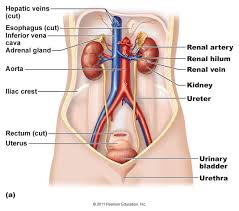 3.4 Essential Questions
3) What is the general structure of the kidney and how does this structure relate to kidney function?


The kidney is composed of nephrons which work to filter the liquid, which is the kidney’s job
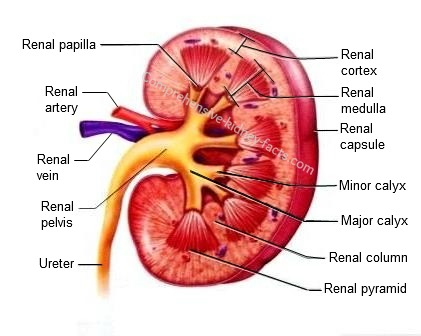 (michael)
3.4 Essential Questions
4) How does the kidney form urine?
The kidney is filled with nephrons. Blood enters the nephron and is filtered. Waste is removed and made into uria. When this comes out of the ureter, it is then called urine. (Jocelyn)
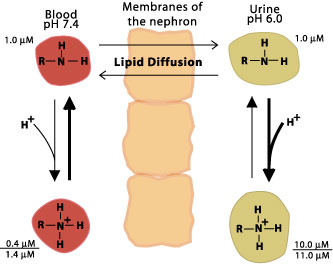 3.4 Essential Questions
5) What is the relationship between blood and urine?
The urinary system regulates the balance of pH in the blood by filtering out what it doesn’t need. (Jocelyn)
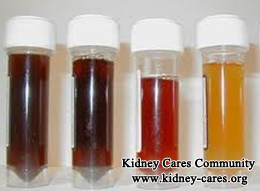 3.4 Essential Questions
6) What is the function of the nephron?
The function of the nephron is to filter blood and remove excess water and waste. (Jocelyn)
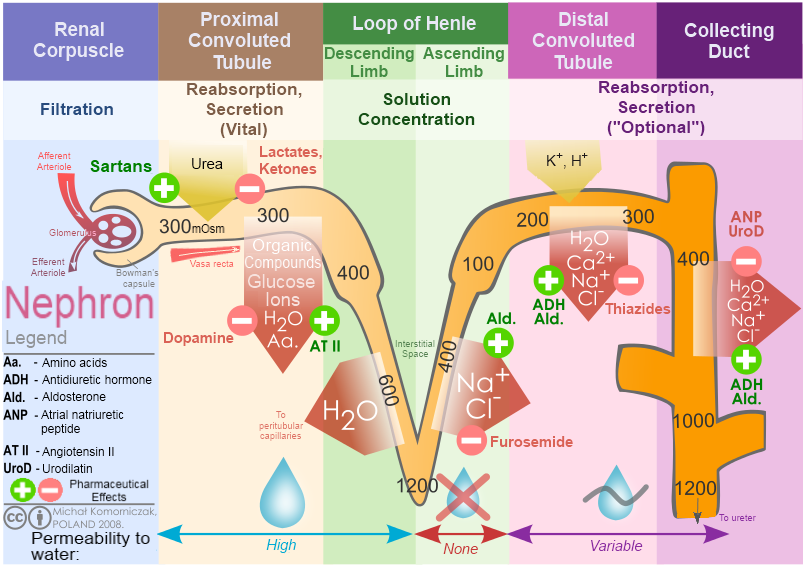 3.4 Essential Questions
7) How do filtration, secretion and reabsorption in the nephron help maintain a fluid and electrolyte balance in the body?

Filtration takes nutrients out 
of blood, secretion will put water
 into the liquid, reabsorption will capture useful nutrients
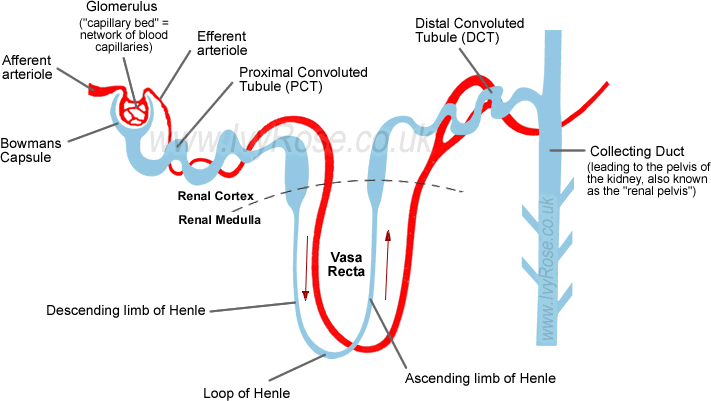 (michael)
3.4 Essential Questions
8) How do the hormones ADH and aldosterone affect the nephron and the body’s overall water balance?

ADH tells the kidneys how much water to 
conserve and aldosterone increases sodium
 reabsorption which will require more water 
so the salt levels don't
get too high
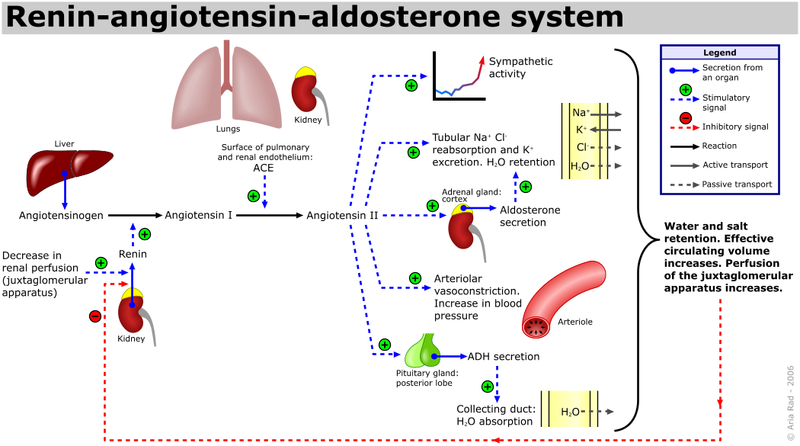 (michael)
3.4 Essential Questions
9) What is urinalysis?
Urinalysis is when your urine is examined to see how healthy you are and how well your body systems are working. Urinalysis is macroscopic, chemical and microscopic. (Jocelyn)
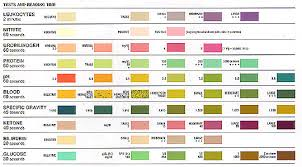 3.4 Essential Questions
10) How can the composition of urine provide clues about problems in other human body systems?
The composition of urine tells us when there are things like ketones, proteins and other things in it that shouldn’t be there. When ketones are in the urine, it can mean something in your digestive system is not working right. (Jocelyn)
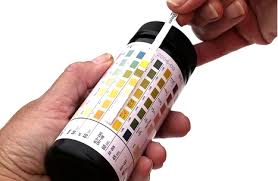 Unit 4: Movement
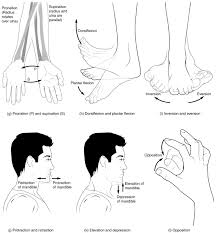 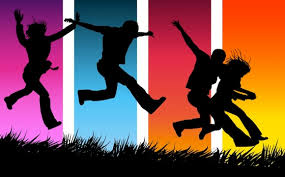 4.1 Joints & Motion (michael)
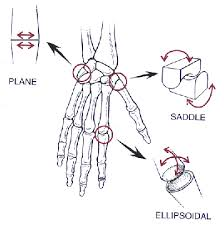 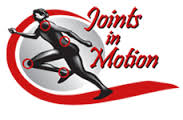 4.1: Essential Questions
What role do joints play in the human body?

A joint is formed when two bones
meet and are joined together. 
Joints allow movement and 
flexibility in the body
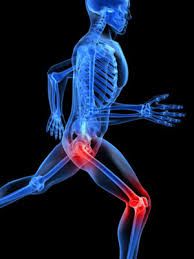 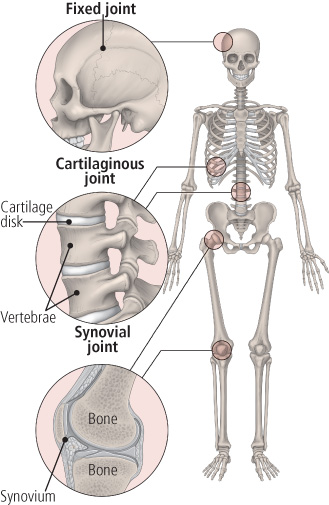 4.1: Essential Questions
2) How are joints classified by 
both structure and function?

Fully Moveable: Synovial Joints
Partially Movable: Cartilaginous Joints
Immovable: Fibrous Joints
4.1: Essential Questions
3) What are the different types of synovial joints?

There are 6 types of synovial joints: 
Hinge, Ball and Socket, Pivot, Gliding, 
Saddle, and Condyloid.
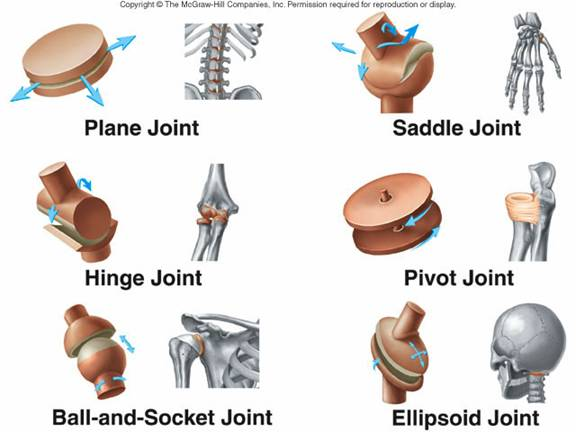 4.1: Essential Questions
4) What role do cartilage, tendons, and ligaments play at a joint?

Ligaments connect bone to bone
Tendons connect bone to muscle
Cartilage cushions the joints
All three help the joint to move smoothly
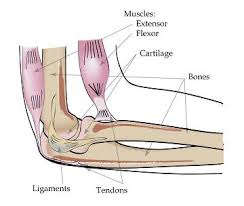 4.1: Essential Questions
5) What terms describe the path of movement at a joint?

Immovable (fibrous), Partially movable
 (cartilaginous), and Fully movable 
(synovial). Each of these terms describe
 how much the joint can move.
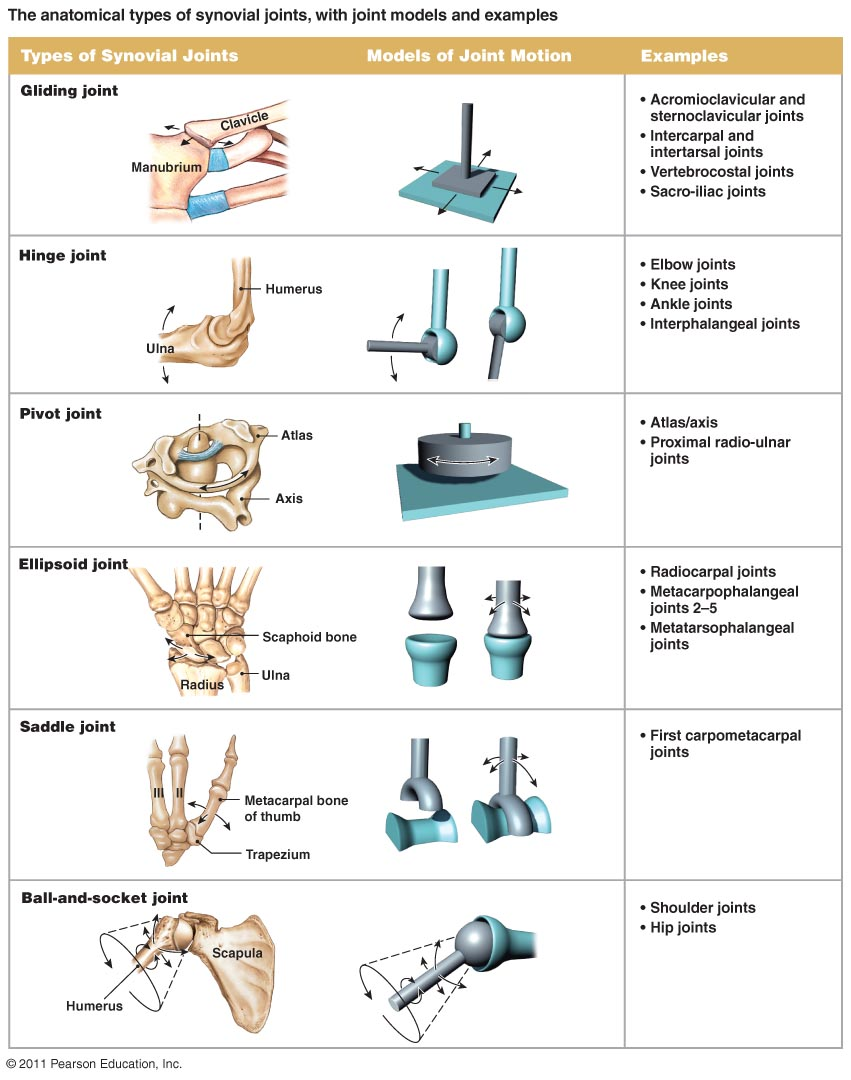 4.1: Essential Questions
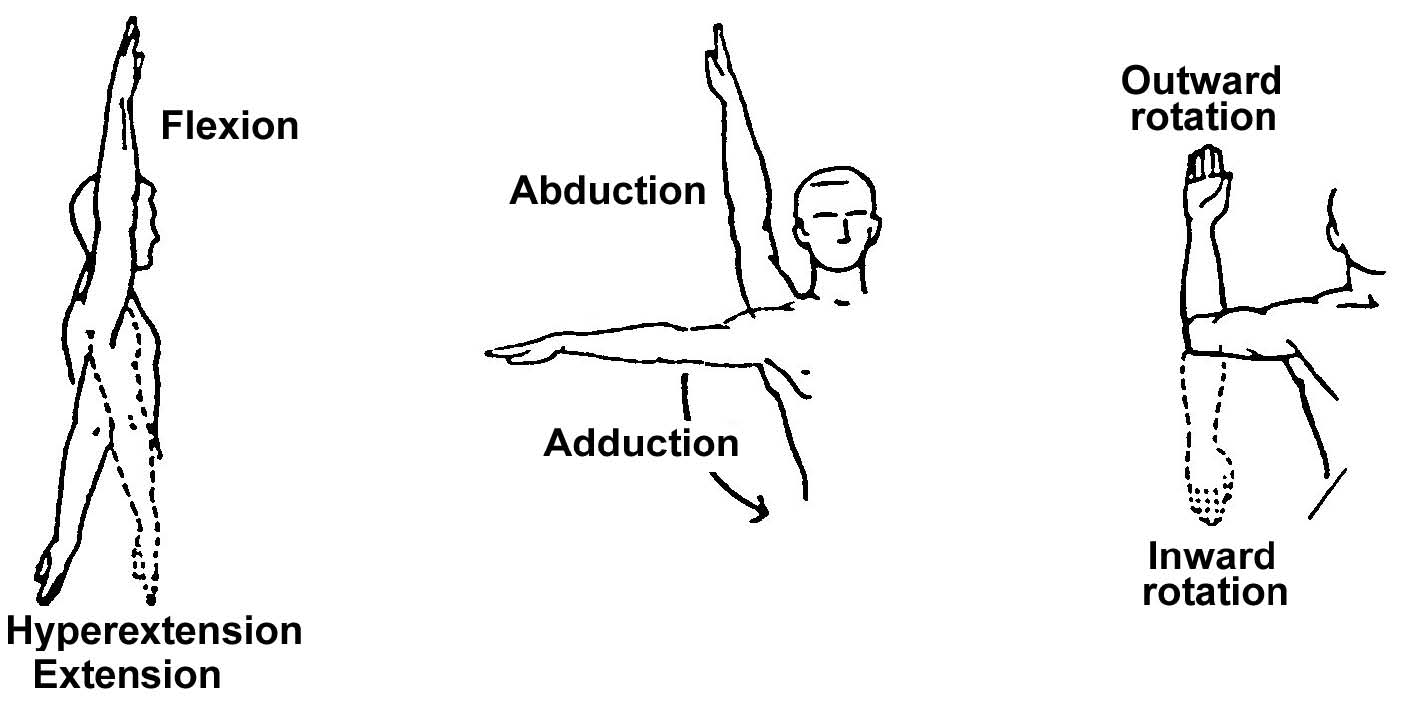 6) What is range of motion?

Range of motion is the amount a 
joint can move in a particular direction. 
A goniometer is used to determine the 
measurement of these angles.
4.1: Essential Questions
7) How do you measure the range of motion of a particular joint movement?

A goniometer is used to measure the angle
 of movement in the joint, but certain terms
 are used for each movement: Abduction, 
Adduction, Circumduction, Rotation, Flexion,
 Extension, Plantar Flexion, and Dorsiflexion.
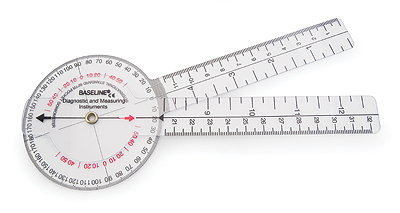 4.1: Essential Questions
8) How do bones, muscles and joints work together to enable movement and locomotion for the human body?

The bones in our body provide 
structure for our body which the 
muscles attach to. The muscles allow movement of these bones because each bone is attached to one another through a joint.
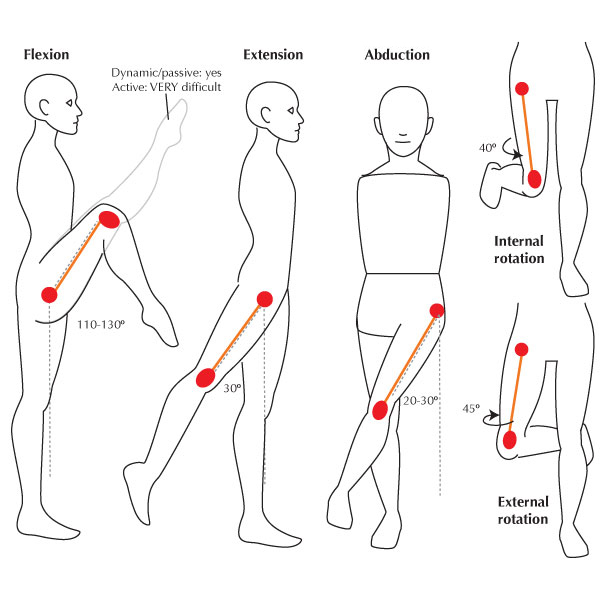 4.2 Muscles (michael)
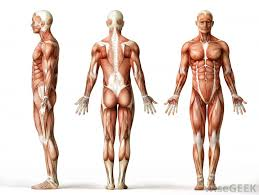 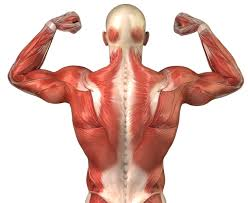 4.2 Essential Questions
1)How do muscles assist with movement of the body and of substances around the body?

There are muscles in the body that assist in voluntary and involuntary movement both of our body and within our body. 
	Cardiac Muscle: pumps blood
	Muscles in Arms: move limbs
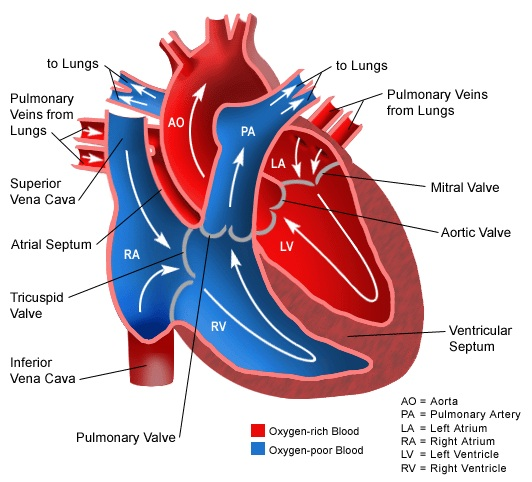 4.2 Essential Questions
2) How do the structure and function of the three types of muscle tissue compare?

Cardiac: striated muscle, involuntary movement
Skeletal: striated muscle, voluntary movement
Smooth: not striated, involuntary movement
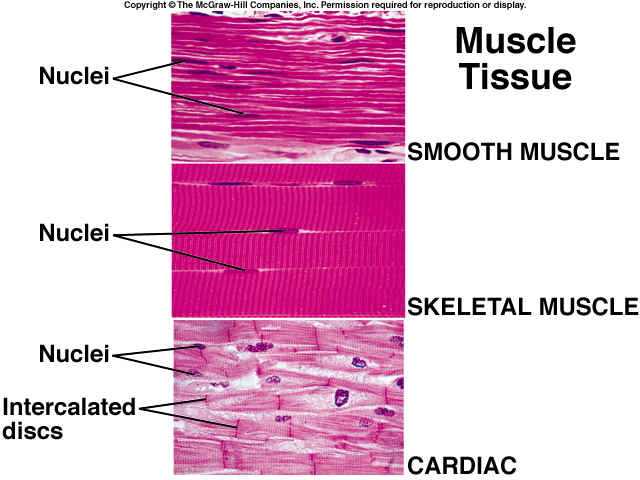 4.2 Essential Questions
3) How are muscle fibers and membranes organized to form a whole skeletal muscle?

Epimysium: outermost layer
Perimysium: around bundle of fibers
Endomysium: around each individual fiber
Fascicle: cluster of fibers
Plexus: network of blood and muscle
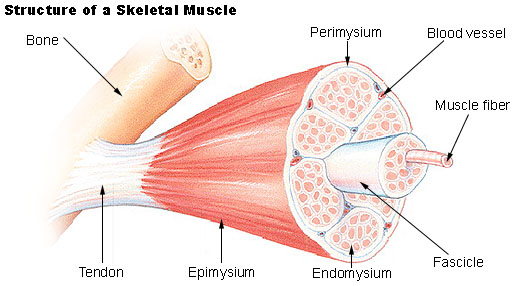 4.2 Essential Questions
4) What do skeletal muscle structure and attachment to bones tell you about function?

The insertion and origin 
point tell you where the 
muscle pulls.
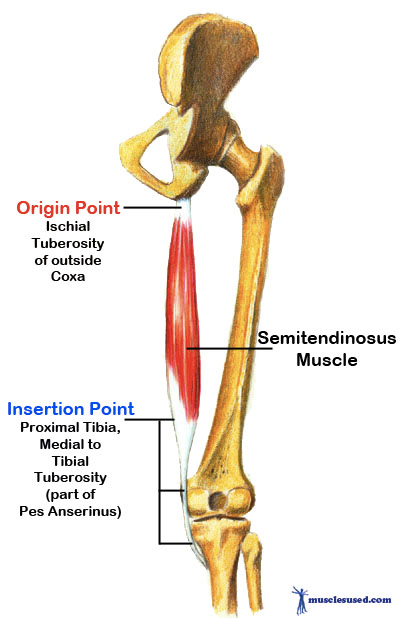 4.2 Essential Questions
5)How are muscles named?
 
Location
Number of Heads
Direction of Pull
Points of Attachment
Shape
Size
Association of Characters
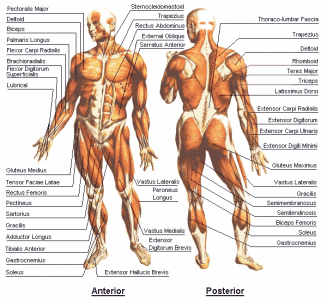 4.2 Essential Questions
6) What are the requirements for muscle contraction?

Message for contraction 
is received from CNS and 
travels through efferent neuron to muscle fiber.
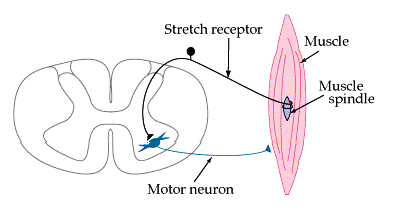 4.2 Essential Questions
7) What role do calcium and ATP play in muscle contraction?

Calcium causes troponin 
and tropomyosin to shift. 
Myosin connects with actin
 and ATP breaks them apart.
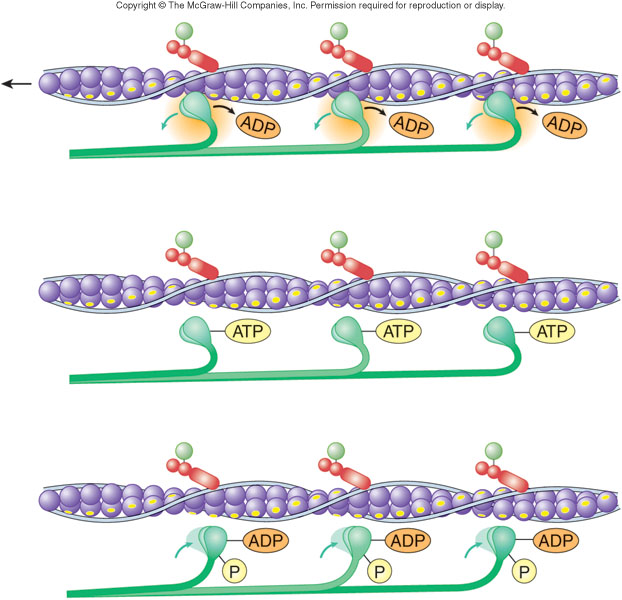 4.2 Essential Questions
8) What is a sarcomere?

A sarcomere is the basic
 unit of muscles. A 
muscle cell can be 
composed of thousand
 of sarcomeres.
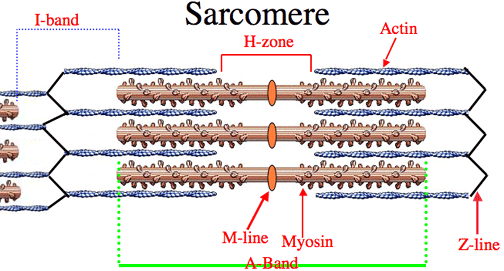 4.2 Essential Questions
9) How does a sarcomere contract and lengthen to cause muscle contraction?



The actin and myosin twist around each 
other shortening the sarcomere, and untwist to lengthen the sarcomere.
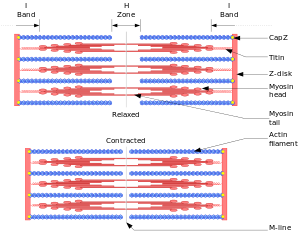 4.2 Essential Questions
10) How is the condition rigor mortis related to muscle contraction?


After death, calcium ions 
are released causing contractions and there is no ATP to break the contraction.
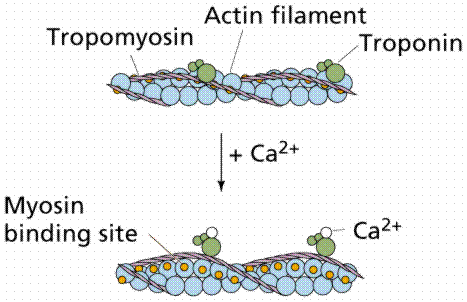 4.2 Essential Questions
11) How do nerves interact with muscles?


Efferent neurons carry 
messages to the muscles and the afferent neurons carry messages away back to the CNS.
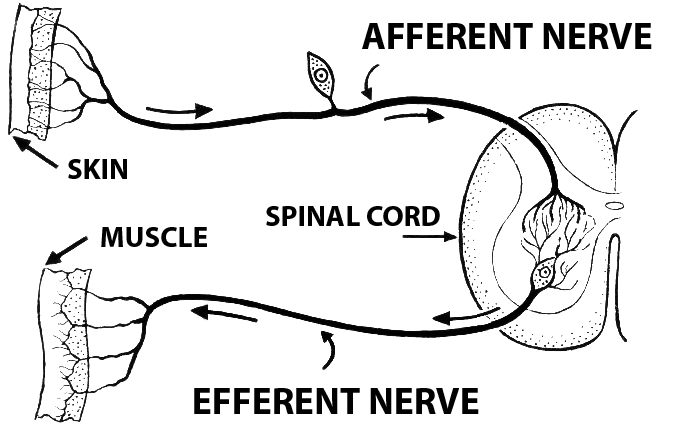 4.2 Essential Questions
12) How can we assess muscle function?

Depending on the type of muscle, there are different ways to assess the function. Measuring the heart rate of the person can show cardiac muscle function and then doing simple strength tests will measure the other muscles.
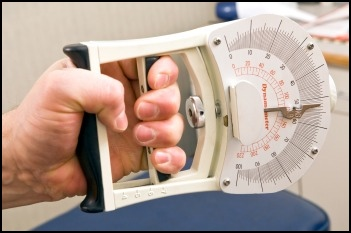 4.3 Blood Flow
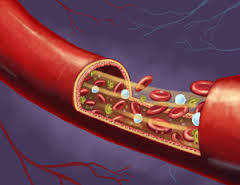 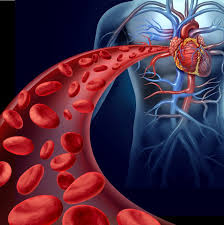 4.3: Essential Questions
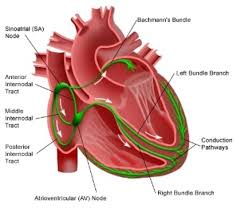 What types of muscle help move blood around the body?  

Smooth and cardiac muscle move blood around the body. Cardiac muscle pushes blood through the heart. Smooth Muscle helps the blood travel through arteries and veins.
4.3: Essential Questions
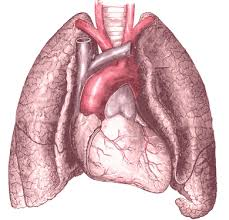 2) What is the relationship between the heart and the lungs?
The heart pumps blood to the lungs to become oxygenated, then back to the heart to be pumped to the body. (Cole)
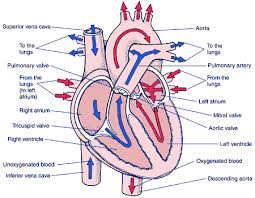 4.3: Essential Questions
3) What is the pathway of blood in and out of the heart in pulmonary and systemic circulation? SEAN
Blood comes in through the Vena Cava’s and into the right atrium. Through the tricuspid valve into the right ventricle. Then through the pulmonary valve, to the pulmonary artery, and to lungs. Then back to the heart through the pulmonary valve into the left atrium. Left atrium through the bicuspid valve into the left ventricle. Then through the aortic valve, through the aorta and to the rest of the body.
4.3: Essential Questions
4) How do the structure of arteries, veins and capillaries relate to their function in the body?
Arteries and veins are different sizes to hold different pressure, and capillaries are permeable(Cole)
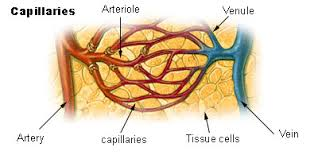 4.3: Essential Questions
5) What unique features of veins help move blood back to the heart? SEAN

Veins have valves the help the blood return to the heart. They need these valves because they have lower pressure and some most travel upwards to the heart.
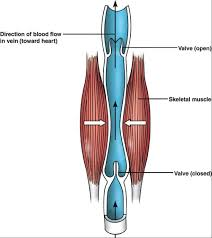 4.3: Essential Questions
6) What are varicose veins? SEAN

Varicose veins are swelling of a superficial vein in someones leg.
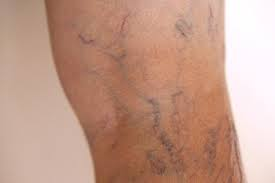 4.3: Essential Questions
7) Why don’t we ever hear about varicose arteries? SEAN

Varicose arteries are not a thing. The arteries have too much pressure and are too thick for improper blood flow.
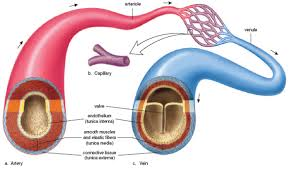 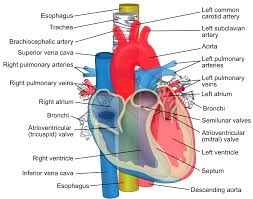 4.3: Essential Questions
8) What are the major arteries and veins in the body and which regions do they serve?
The major arteries and veins include the aorta and femoral artery which are designed to supply oxygen to appendicular skeleton(Cole)
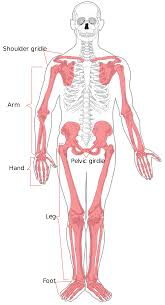 4.3: Essential Questions
9) What is cardiac output?
Cardiac Output is a showing of how much blood a heart pumps in a minute(Cole)
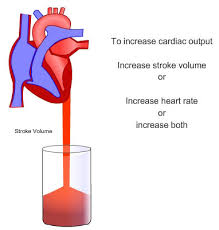 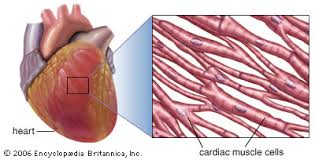 4.3; Essential Questions
10) How does cardiac output help assess overall heart health?
This is the greatest measurement of your oxygen level, and with your 
heart rate covers all 
angles of heart health(Cole)
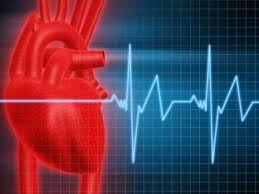 4.3: Essential Questions
11) How does an increased or decreased cardiac output impact the body?
Lower output means less oxygen, and therefore means fatigued cells in your muscles(Cole)
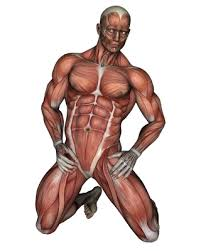 4.3: Essential Questions
12) What is blood pressure?
Blood pressure measures the force exerted on the walls of your arteries and veins(Cole)
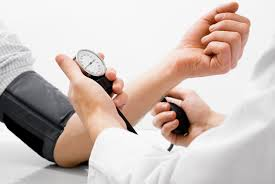 4.3: Essential Questions
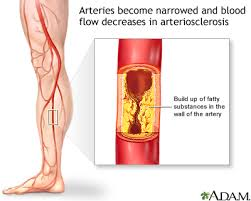 13) How can the measurement of blood pressure in the legs be used to assess circulation?
 Because your legs are Distal from your axial skeleton, it shows that the blood is going far enough, shows strength of cardiac muscle(Cole)
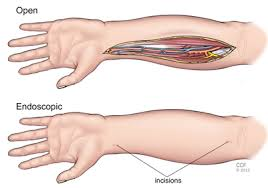 4.3: Essential Questions
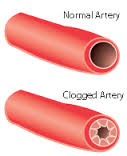 14) What is peripheral artery disease?
A Disease in which walls of your arteries/arterioles or veins/venules are blocked(Cole)
4.3: Essential Questions
15) Why can smoking lead to peripheral artery disease?
Smoking leads to a buildup of tar, and/or other chemicals when it goes into your respiratory system.(Cole)
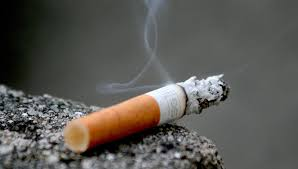 4.4 Exercise Physiology (michael)
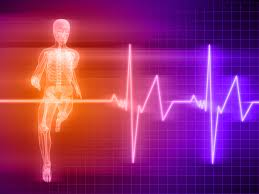 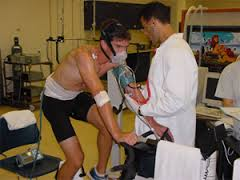 4.4: essential Questions
What is the connection between power and movement in the body?



Energy molecules allows for movement which gives the body power. Motor movements express power.
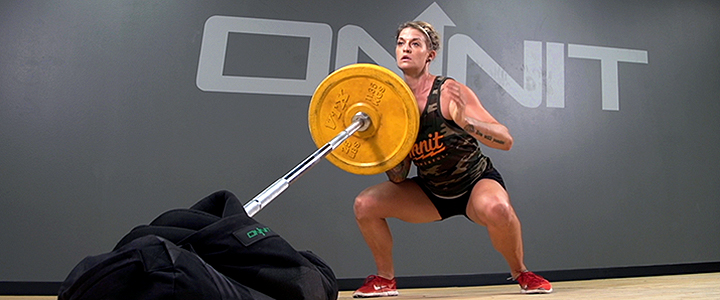 4.4: essential Questions
2)How does the body maintain a supply of ATP during exercise?
 
ATP comes from three different systems:
Phosphagen (8-10 secs)
Glycogen-Lactic Acid (1.3-1.6 min)
Aerobic Respiration (unlimited)
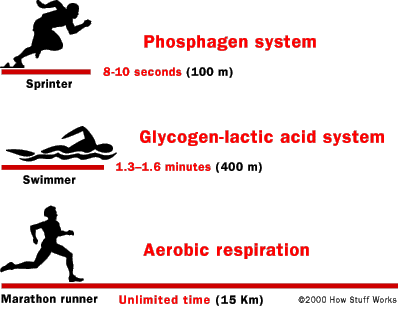 4.4: essential Questions
3)What body systems are involved with powering an athlete through a running race?

Digestive - Digests food for energy (glucose)
Respiratory - Takes in oxygen to provide to cells
Cardiovascular - transports glucose and oxygen 
throughout body
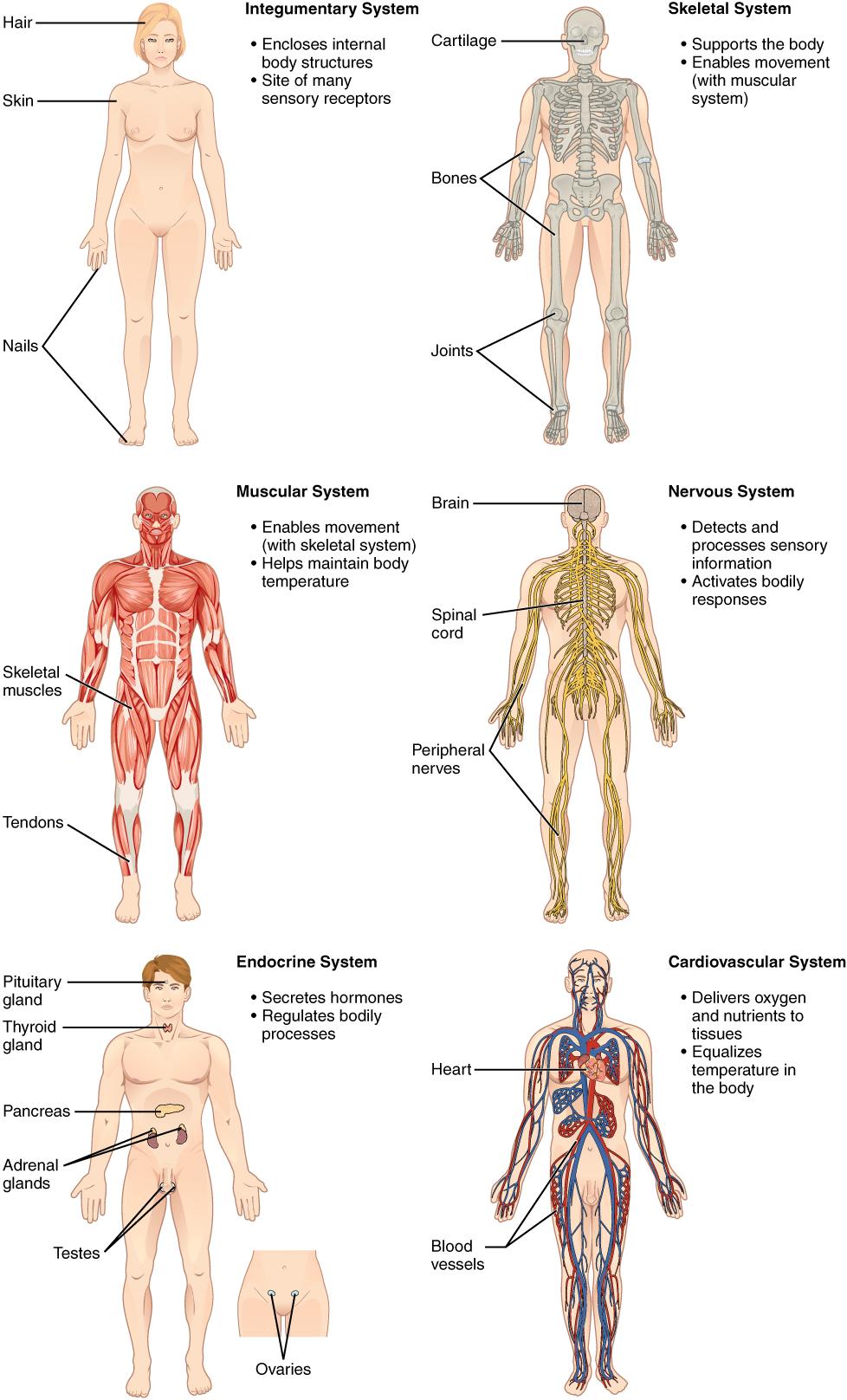 4.4: essential Questions
4) What is muscle fatigue?

Muscle fatigue is when muscles can no longer generate force when signaled by nervous system
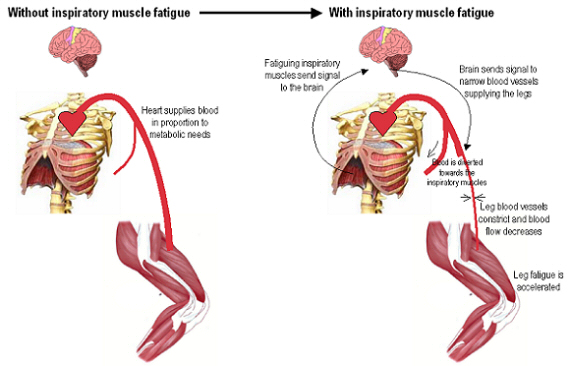 4.4: essential Questions
5)How are we able to overcome muscle fatigue?

Continuing to exercise through the fatigue can increase frequency of nerves signaling for contractions which can reduce fatigue and increase endurance
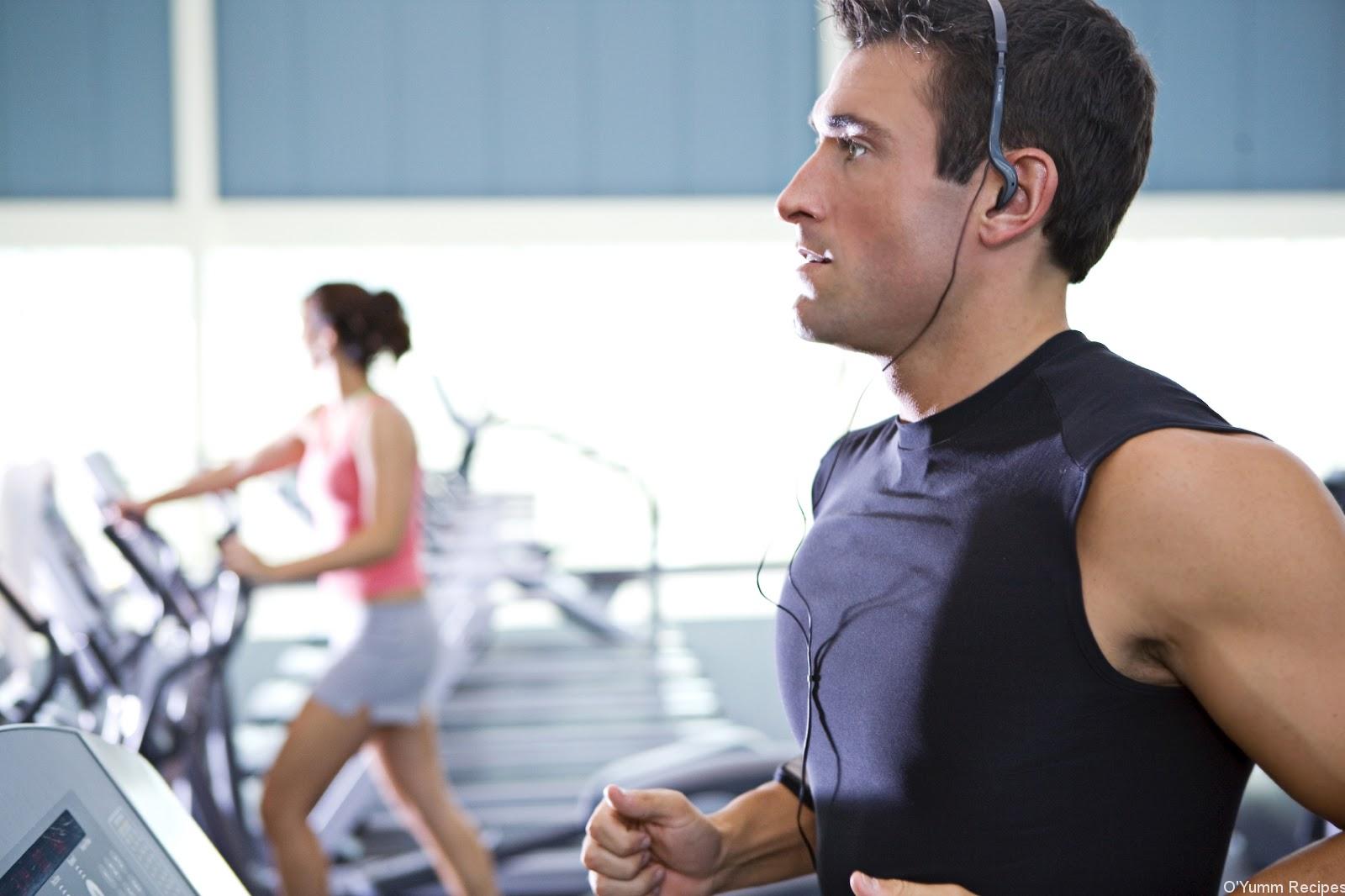 4.4: essential Questions
6)What are performance-enhancing drugs?

Drugs that enhance the body’s ability to perform/function in:
endurance
strength
focus
competition
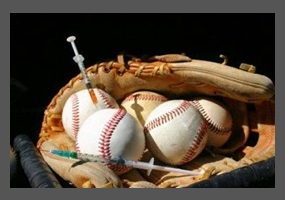 4.4: essential Questions
7)How do specific performance-enhancing drugs affect the human body?

Anabolic Steroids: promote muscle growth
Blood Doping: increase oxygen capacity
Erythropoietin: increase red blood cell production (increase oxygen levels)
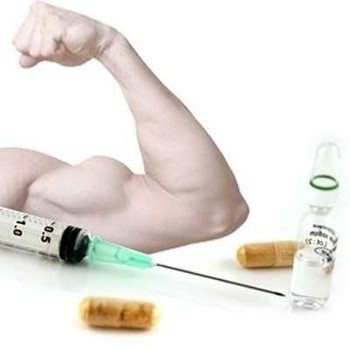 4.4: essential Questions
8)Why should certain performance-enhancing drugs be banned from athletic competition?

Drugs can give unfair advantage to user
Drugs can harm the user and cause repercussions on the human body
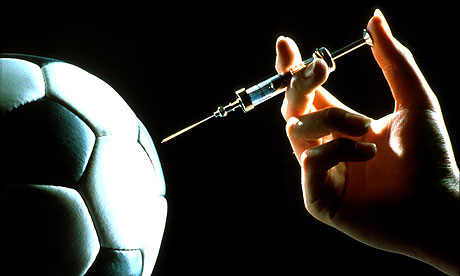 4.4: essential Questions
9) What are areas to consider when designing a training plan for an athlete?

Exercise Schedule
Diet/Hydration
Sleep/Health
Preventing Injury
Supplements/Medications
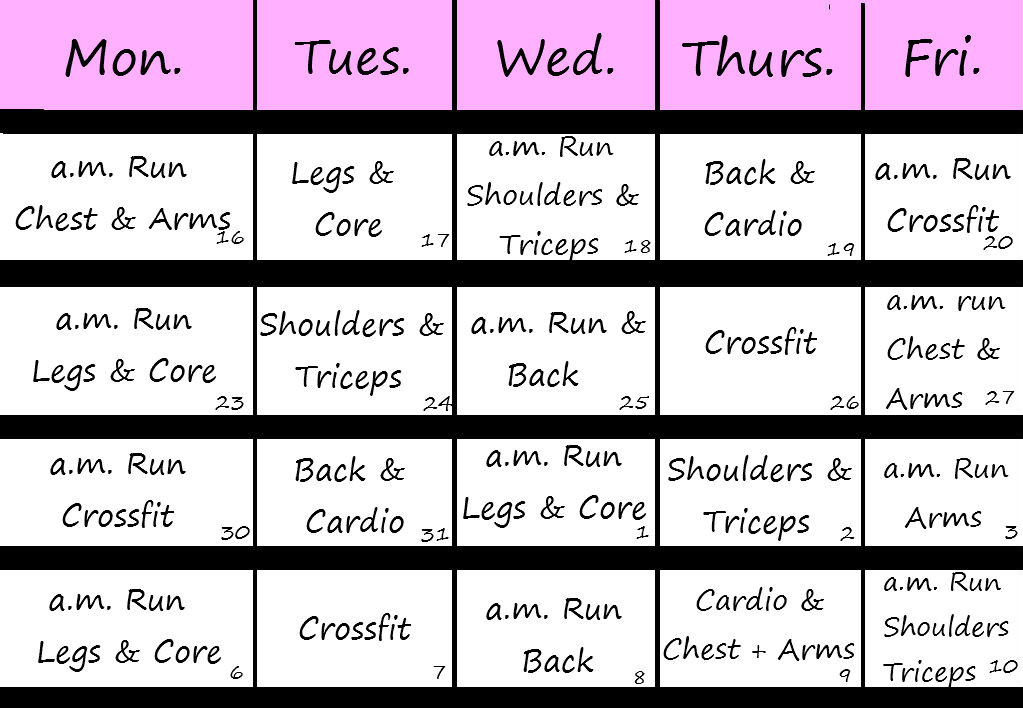 Unit 5 Protection
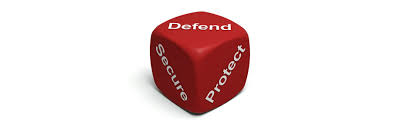 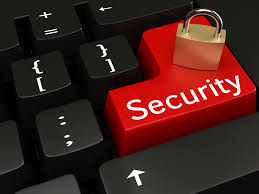 5.1 Skin
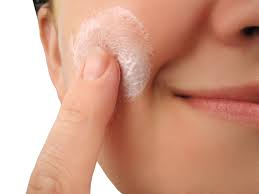 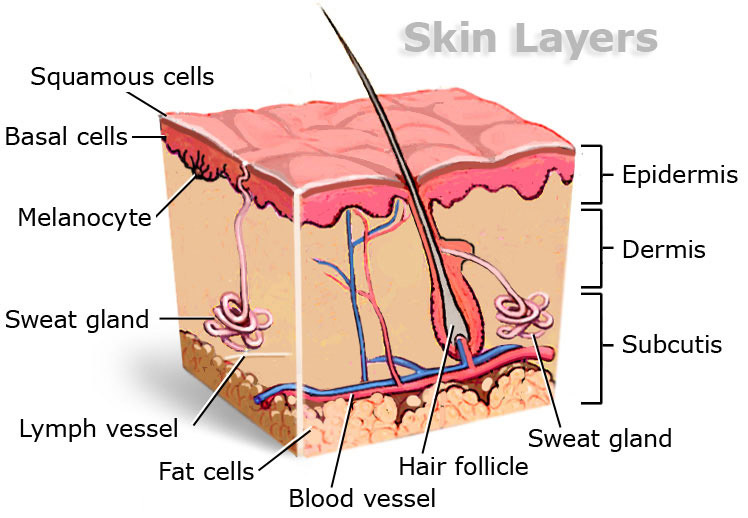 5.1 Essential Questions
What are the functions of skin?
The skin is the body's outer coating and is responsible for the first line of physical defense. The skin is also responsible for temperature regulation in the form of sweat(Cole)
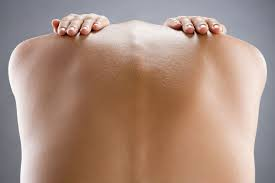 5.1: Essential Questions
2) What types of tissue make up the layers of the skin?
The skin is made up of connective tissue, which creates the dermis, epidermis and hypodermis(Cole)
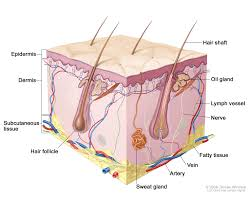 5.1: Essential Questions
3) What role do accessory organs such as sweat glands and sebaceous glands play in the skin?
These glands are exocrine glands that secrete chemicals outside the body(Cole)
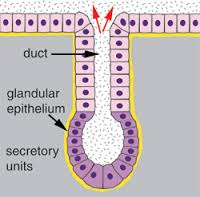 5.1: Essential Questions
4) What happens to skin as it is exposed to sunlight and as a person ages?

Sun gives Vitamin D but can also affect 
the melanin in the skin
Ultraviolet Rays in the sun can cause 
skin cancer and burns
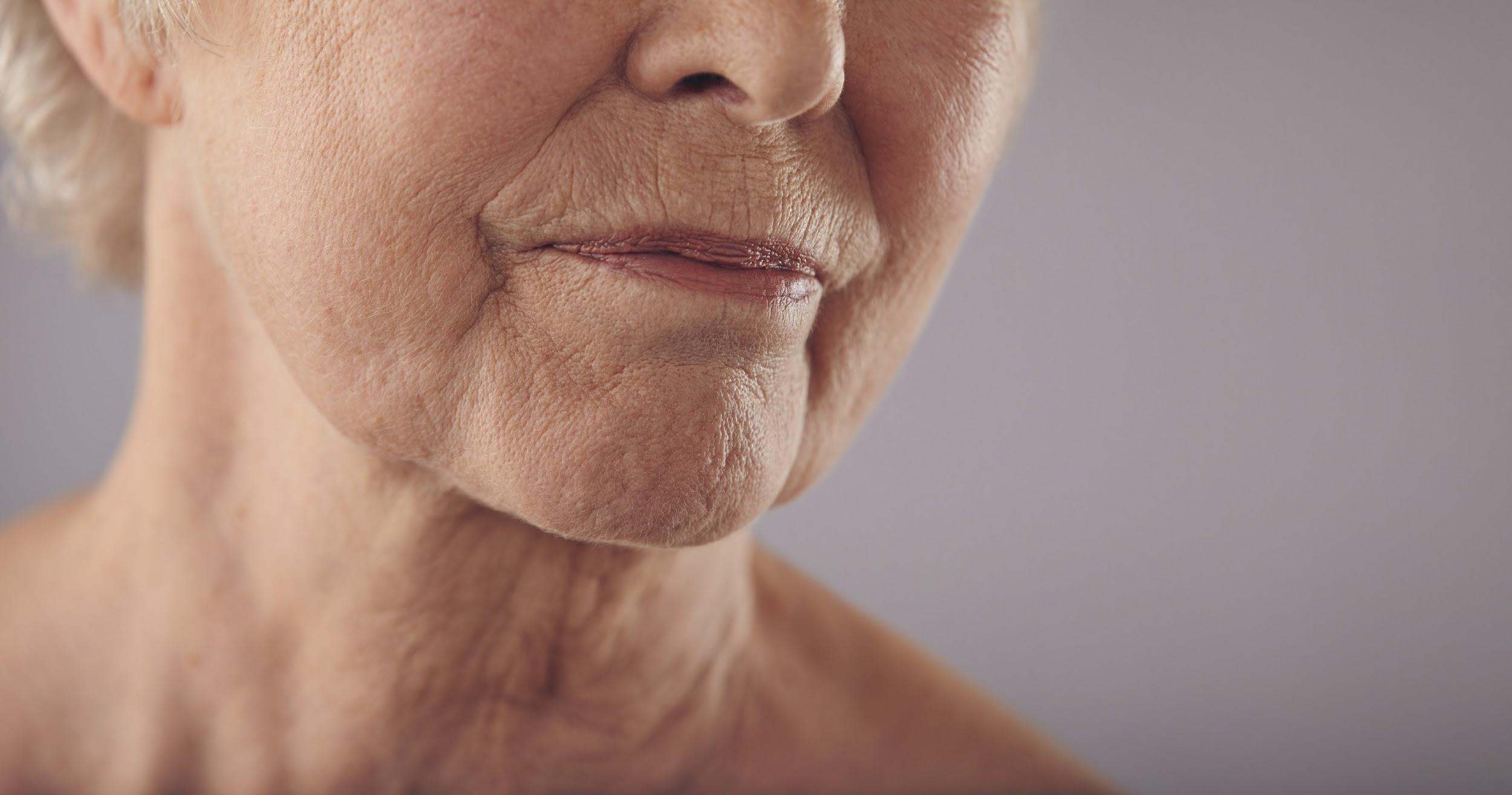 (michael)
5.1 Essential Questions
5) Which layers of the skin are damaged in different types of burns?
1st-Epidermis, red in color, nerve damage
2nd-Dermis, red, blistery, big nerve damage
3rd-Hypodermis, black in color, no nerves(Cole)
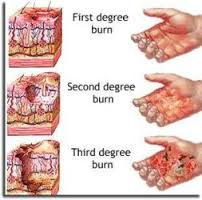 5.1 Essential Questions
6) How does burn damage in the skin affect other functions in the body?
-Blood needs to be replaced, and levels drop
-Increased adrenalin and potassium
-Increased absorption and reabsorption(Cole)
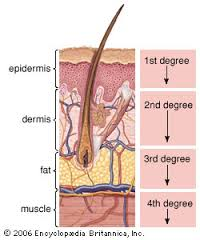 5.1 Essential Questions
7) How do medical professionals in different fields assist with burn care and rehabilitation?
-Burn Care Nurse, Anesthesiologist, Reconstructive Surgeon, Physical Therapist, Psychologist(Cole)
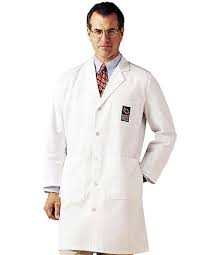 5.1 Essential Questions
8) What role does pain play in the human body?
Pain tells the body something’s wrong. This is vital because it can turn on or off depending on what the scenario demands(Cole)
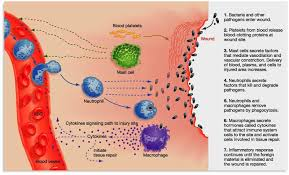 5.1: Essential Questions
9) How does the body interpret and process pain?
The body can turn off pain if you need to proceed, but then it can turn on so that you can notice that action needs to be taken(Cole)
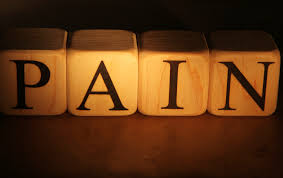 5.1: Essential Questions
10) Why would the inability to feel pain actually put the human body in danger? 
The Human body needs pain in order to know where there is a problem with the systems inside. Then the human can take action (Cole)
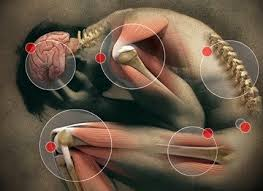 5.2 Bones
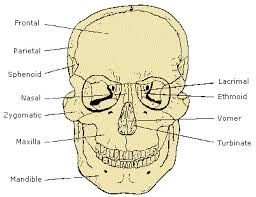 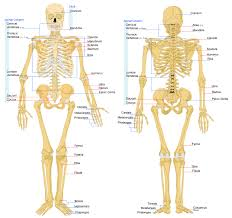 5.2 Essential Questions
How does the skeletal system assist with protection in the body? Cole
Many bones of the skeletal system protect vital organs. The skull protects the brain, the ribcage protects organs in the axial part of our body. Bone will break before damage is done to organs in the body.
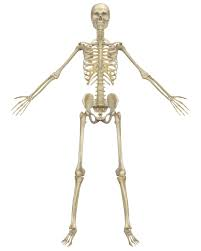 5.2: Essential Questions
2) How does the structure of compact bone differ from the structure of spongy bone? Michael
Compact bone contains osteocytes, canaliculi, haversian canals and osteons. These all work to keep the bone hard. Spongy bone consists of red bone marrow and bony trabecula.
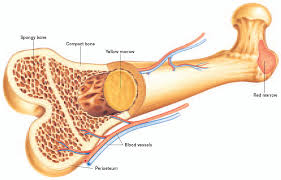 5.2: Essential Questions
3) How does the overall structure of bone provide great strength and flexibility, but keep bone from being too bulky and heavy?

Bone cells are hollow which make bone lightweight
Calcium and phosphorus give bone strength
½ bone is soft which allow for flexibility
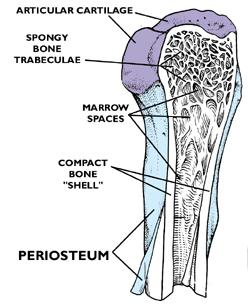 (michael)
5.2: Essential Questions
4) What is an X-ray? Jordan
An x-ray is a beam of electrons that passes through one's soft tissue and is absorbed  by the hard tissue to show breaks in compact bone.
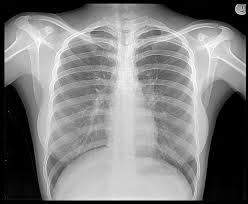 5.2: Essential Questions
5) What are the different types of bone fractures and how are they identified on X-rays? 
There are comminuted, compression, transverse, oblique, greenstick, depression, and spiral. All of these are identified from certain characteristics that each break contains.
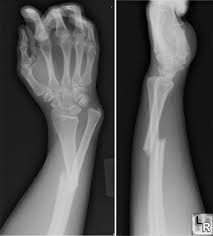 5.2: Essential Questions
6) How can damage to a bone affect other human body systems? Cole
An open fracture can affect the integumentary system as the bone tears the skin, This also affects the immune system as it has to prevent infection. Muscles and tendons are torn as well.
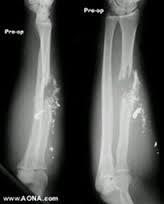 5.2: Essential Questions
7) What is bone remodeling? George
Bone remodeling is a lifelong process where mature bone tissue is removed from the skeleton (bone resorption) and new bone tissue is formed (ossification). This occurs all the time but speeds up if a bone is broken.
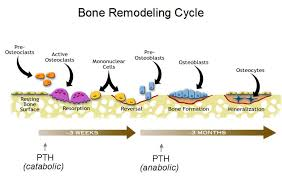 5.2: Essential Questions
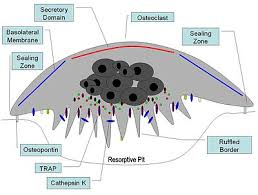 8) How do osteoblasts and osteoclasts assist with bone remodeling and overall bone homeostasis? George
Osteoclasts break away old bone from the skeleton while osteoblasts form new bone turning into osteocytes and maintaining the form of the bone.
5.2: Essential Questions
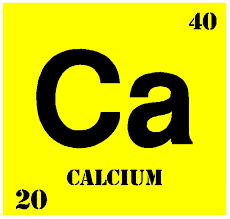 9) What is the relationship between bone remodeling and blood calcium levels?
A decrease of calcium tell parathyroid hormone to release PTH which tells osteoclasts to break bone thus releasing Calcium into blood. Increase concentration tells thyroid gland to signal release calcitonin which tells osteoblasts to form more bone. This speeds up bone remodeling.
George
5.2: Essential Questions-George
10) How do hormones assist in the maintenance of healthy bone and the release of calcium to be used in other body processes?
Hormones maintain the amount of Calcium in and out of the blood. PTH and Calcitonin are the ones that regulate calcium concentration.
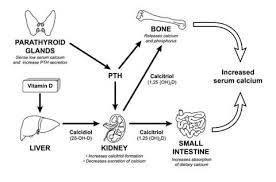 5.2: Essential Questions
11) What are the four main stages of healing that occur after a bone fracture? GEORGE

1-Formation of Hematoma
2- Formation of Fibrocartilaginous Callus
3- Formation of Bony Callus
4- Bone is restored
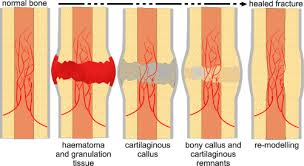 5.2: Essential Questions
12) What lifestyle choices relate to the overall strength and protective properties of bone? GEORGE
Tobacoo, Alcohol, and smoking do not keep bones healthy. Excerise and better eating habits (increase vitamin D, calcium, Magnesium) all keep bone healthy and strong.
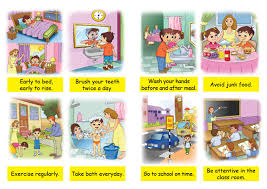 5.3 Blood and Lymph Cells
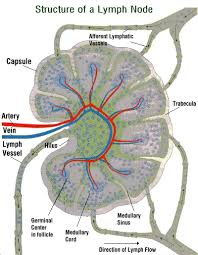 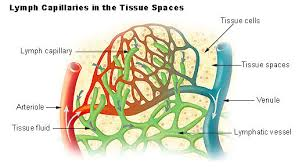 5.3: Essential Questions
What body systems function to protect the human body?
Integumentary-Provides skin, Initial protection
Muscular and Skeletal-Physical Rigidity
Immune-Viruses and chemical protection(Cole)
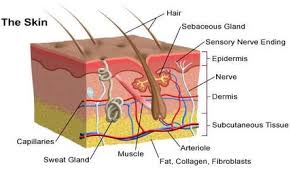 5.3: Essential Questions
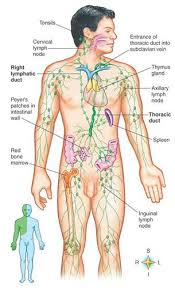 2) How does the structure of the lymphatic system relate to its function?
-The lymphatic system must be widespread around the body to ensure full absorption and secretion(Cole)
5.3: Essential Questions
3) What is an antigen?
-An antigen is a characteristic of a cell that identifies it from others(Cole)
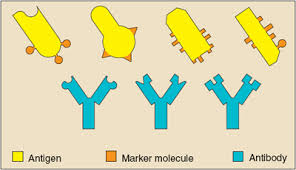 5.3: Essential Questions
4) What is an antibody?
-An antibody targets antigens that it perceives as a threat, than clumps them(Cole)
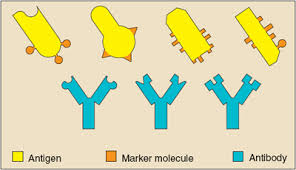 5.3: Essential Questions
6) What is specific immunity?
-A Specific immunity is an aspect of your body that only protects against one problem(Cole)
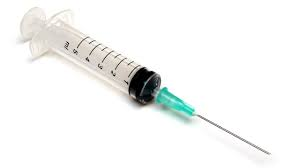 5.3: essential Questions
7) What role do lymphocytes play in specific immunity? GEORGE
-Lymphocytes are used for inflammation, for alerting, and killing viruses
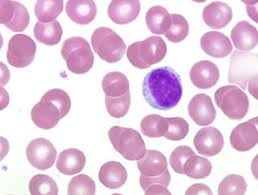 5.3: essential Questions
8) How does your body react the second time it is exposed to a particular antigen? GEORGE
-Memory cells are alerted to create antibodies that are proven to work for that virus
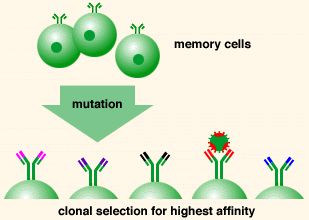 5.3: essential Questions
5) How do circulating antibodies protect a person from receiving incompatible blood during a transfusion? SEAN
-In this case, coagulation occurs to alert the change in blood type when the antibodies interact.
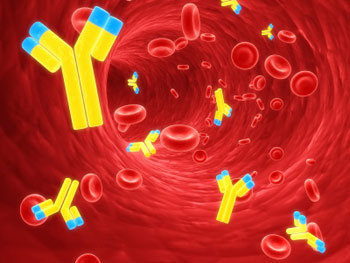 Unit 6 Homeostasis
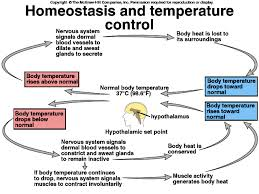 6.1 Health and Wellness (michael)
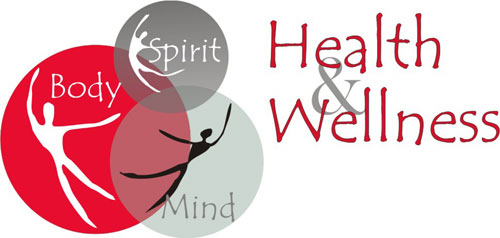 6.1: Essential Questions
How do the human body systems respond to changes in the external environment?

Hormones and signals are secreted to
 make sure the necessary actions are 
being carried out to adapt and survive
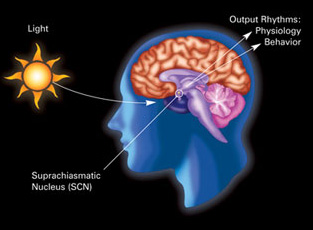 6.1: Essential Questions
2) How can a person prepare his or her body for an adventure to an extreme environment?

Maintain healthy diet and intake of 
necessary nutrients. Simulate the 
environment to adjust your body 
to conditions
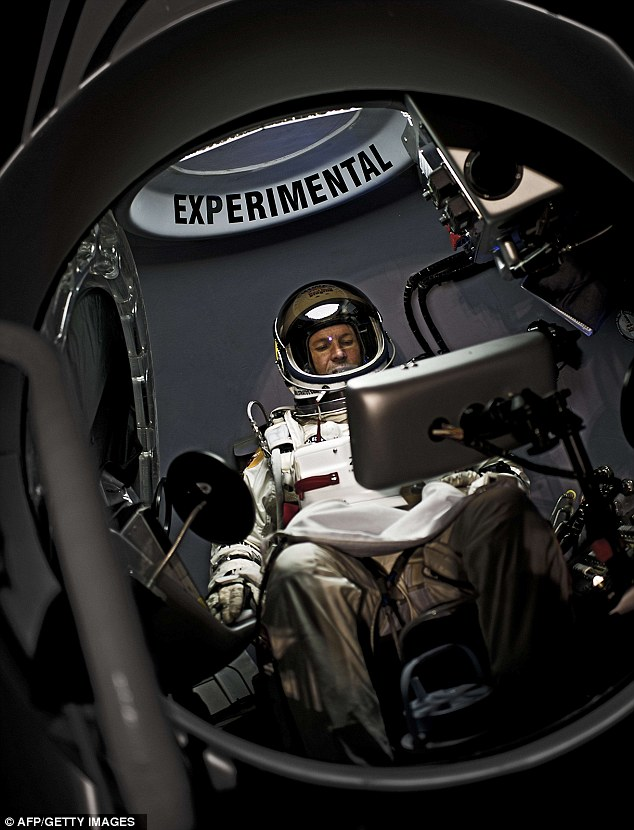 6.1: Essential Questions
3) What happens to the body if the systems are unable to maintain homeostasis?

Inability to maintain 
homeostasis can lead to
 disease and death and 
harsh consequences
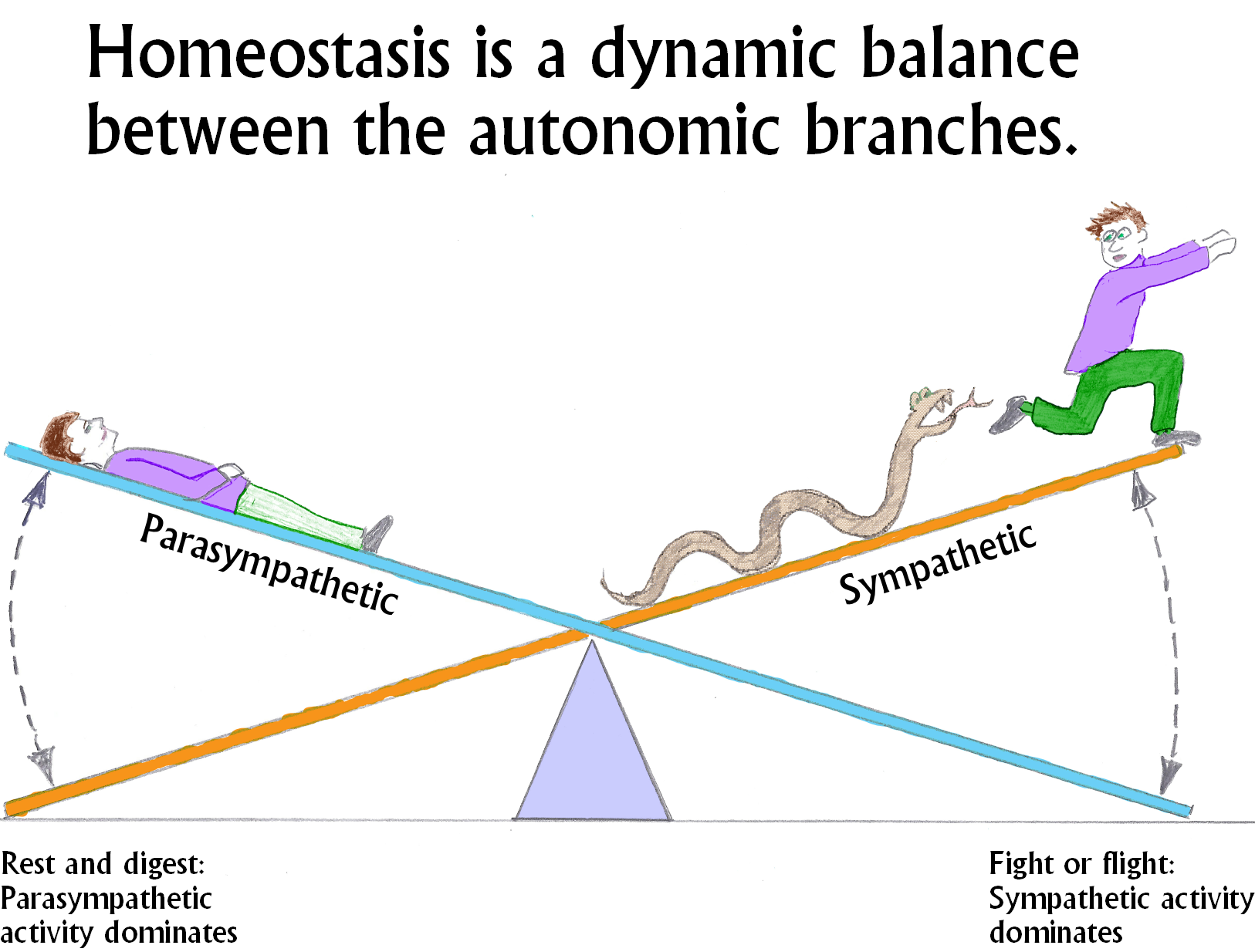 6.1: Essential Questions
4) How do the systems of the body work together to defend against disease and injury and to maintain health and wellness?

Systems such as the cardiovascular, digestive, 
and respiratory work to nourish our body with oxygen and nutrients.
Systems such as the immune, integumentary, and 
nervous system work to defend the body from harmful 
influences and signal when change needs to happen.
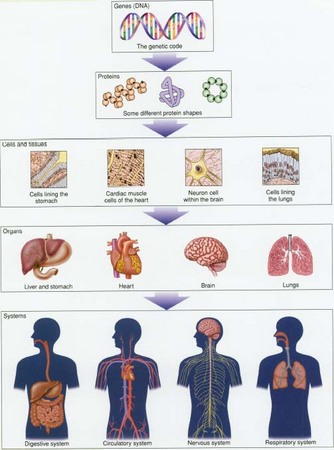 6.1: Essential Questions
5) How do medical interventions help doctors and patients prevent, diagnose and treat disease?

Medical interventions can lead to 
gaining information on the current 
condition and this can lead to diagnosing the problem and treating accordingly
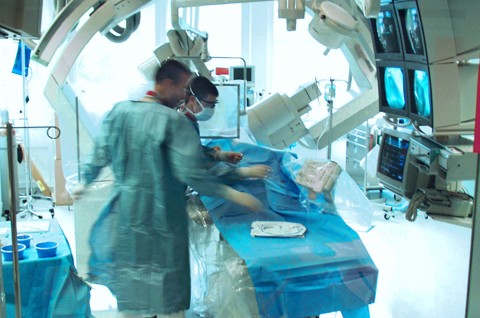 6.1: Essential Questions
6) What factors influence personal identity?

Childhood/Parents
Environment
Gender/Sexuality
Experiences in Life
Social Surroundings
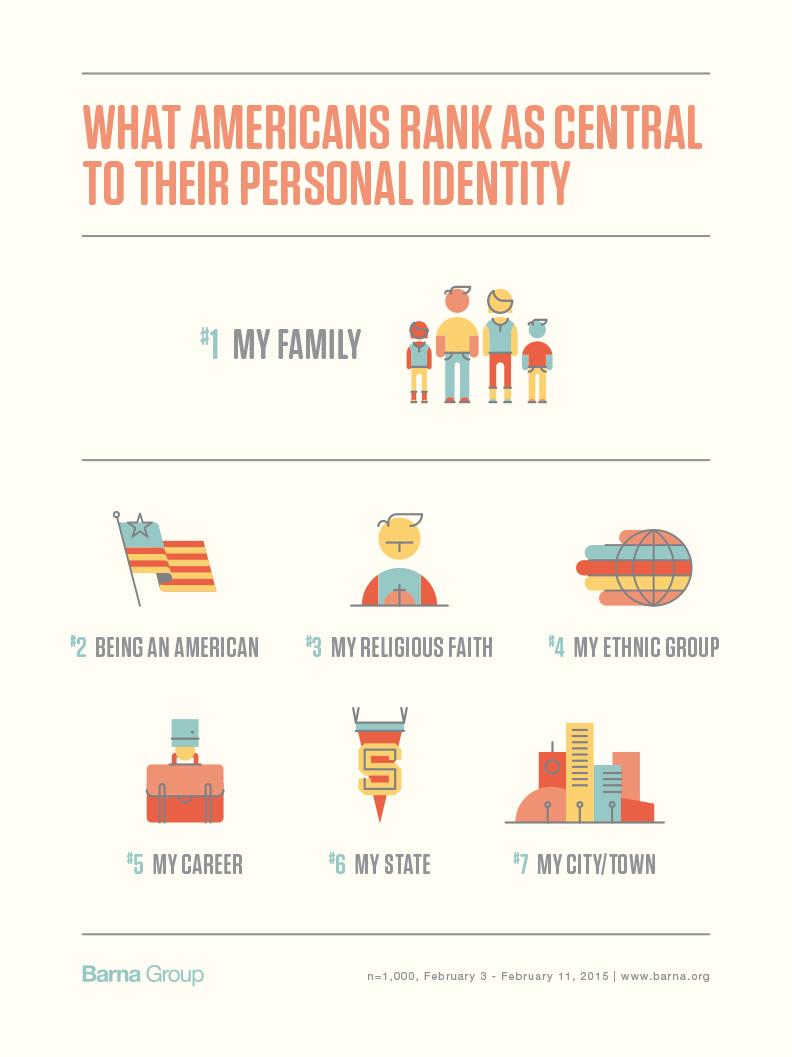